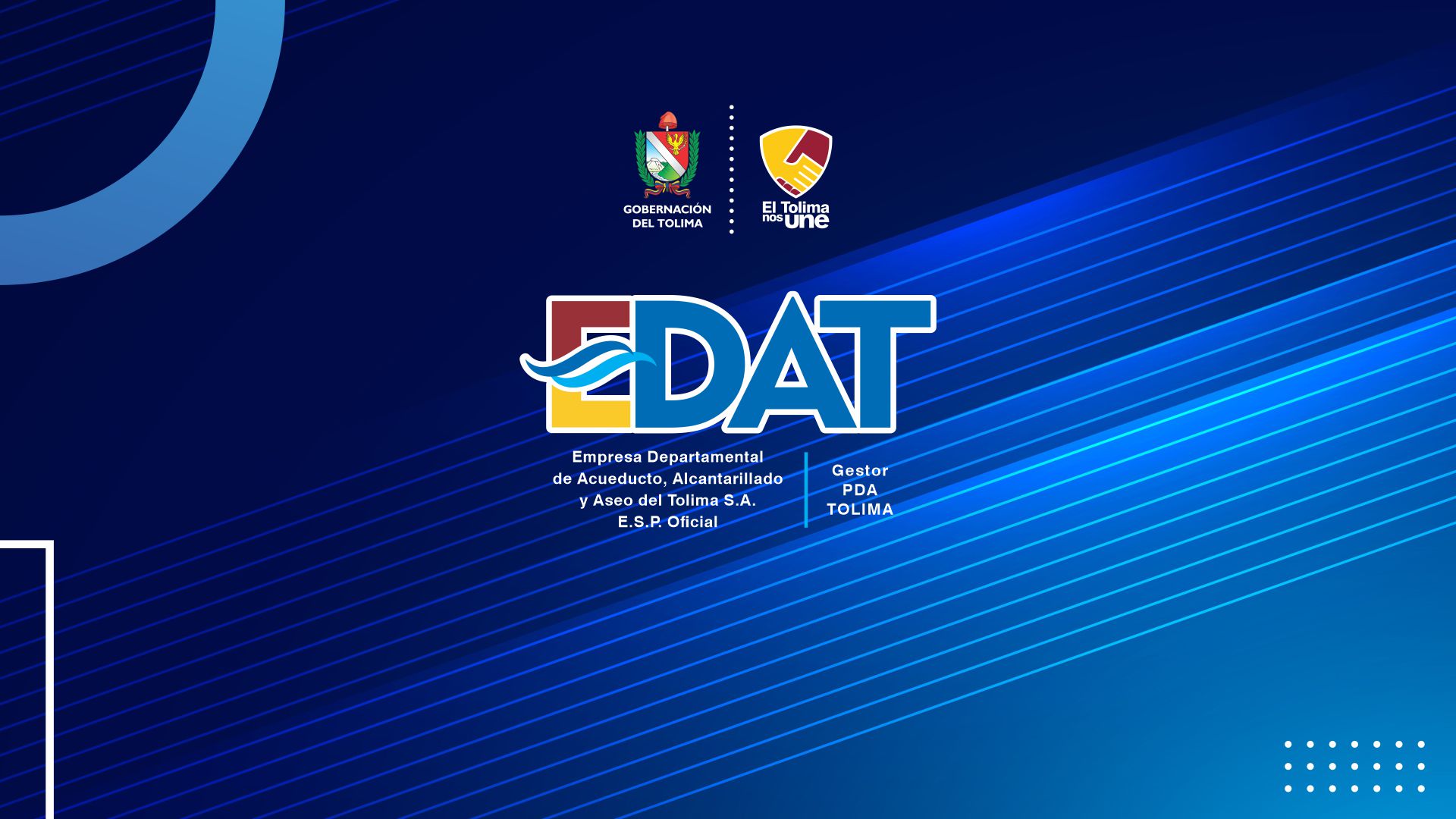 JORNADA DE INDUCCIÓN Y REINDUCCIÓN
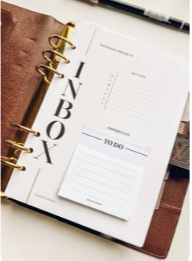 AGENDA
BIENVENIDA 
NUESTRA ESTRUCTURA ORGANIZACIONAL
NUESTROS INSTRUMENTOS DE PLANEACIÓN  INSTITUCIONAL
NUESTRO MODELO DE OPERACIÓN POR PROCESOS
NUESTROS RESULTADOS EN FURAG
INDUCCIÓN AL SISTEMA DE GESTIÓN DE  SEGURIDAD Y SALUD EN EL TRABAJO
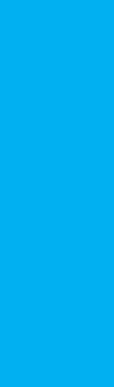 REGLAS DEL JUEGO
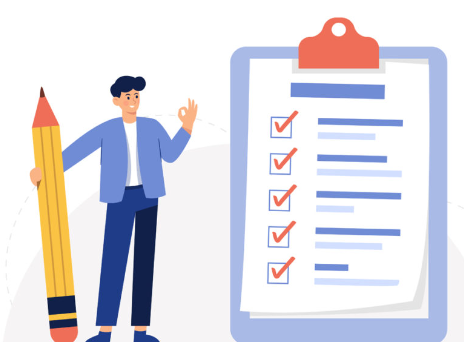 Celulares en discreto
Participar activamente en el desarrollo  de la jornada
Una actitud propositiva y proactiva.
Dar buen manejo al uso de la palabra.
Tomar apuntes y definir compromisos  frente a la temática vista
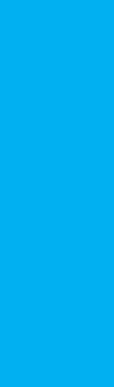 OBJETIVOS
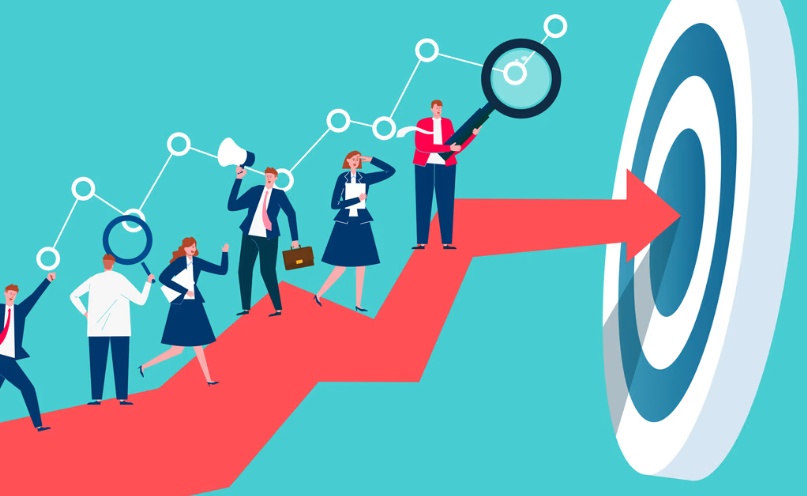 Familiarizar al funcionario y contratista de la EDAT S.A. E.S.P. OFICIAL con la administración pública, e iniciar el proceso de compression y apropiación  de la cultura del servicio  público orientada a la generación de resultados sociales,  sustentado en valores que propendan por el interés  general y el bien común.
Proporcionar a los funcionarios antiguos, una herramienta que facilite su actualización y mejora continua en el desarrollo de sus actividades
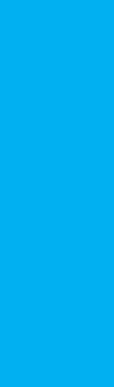 COMPONENTES
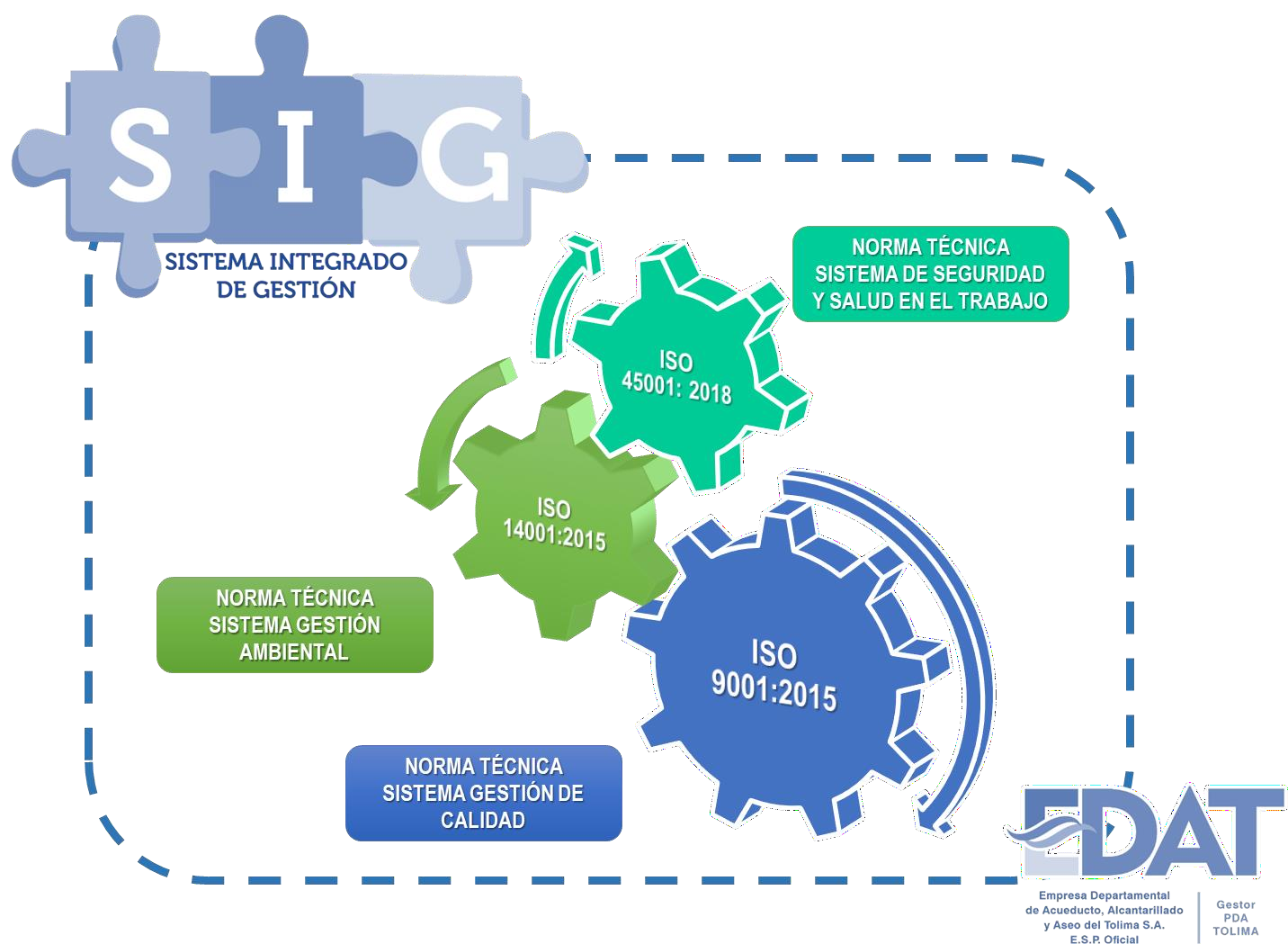 BIEN VENIDOS
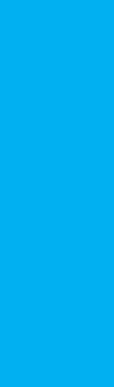 La Gerencia y la Secretaria General y Jurídica de la EDAT S.A. E.S.P OFICIAL, les da la más cordial bienvenida y los invita a hacer parte del mejor equipo de trabajo de la región, sumándose a las acciones que se describirán en esta jornada de inducción, con responsabilidad, esmero y dedicación para hacer del
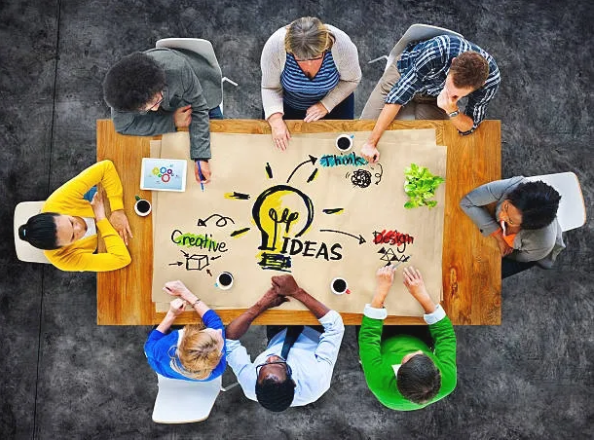 2024
¡El mejor año!
Necesitamos de sus habilidades y experiencia para el cumplimiento y mejora continua de los objetivos institucionales
Toda familia tiene una historia. Bien vendidos a la nuestra
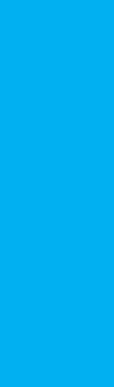 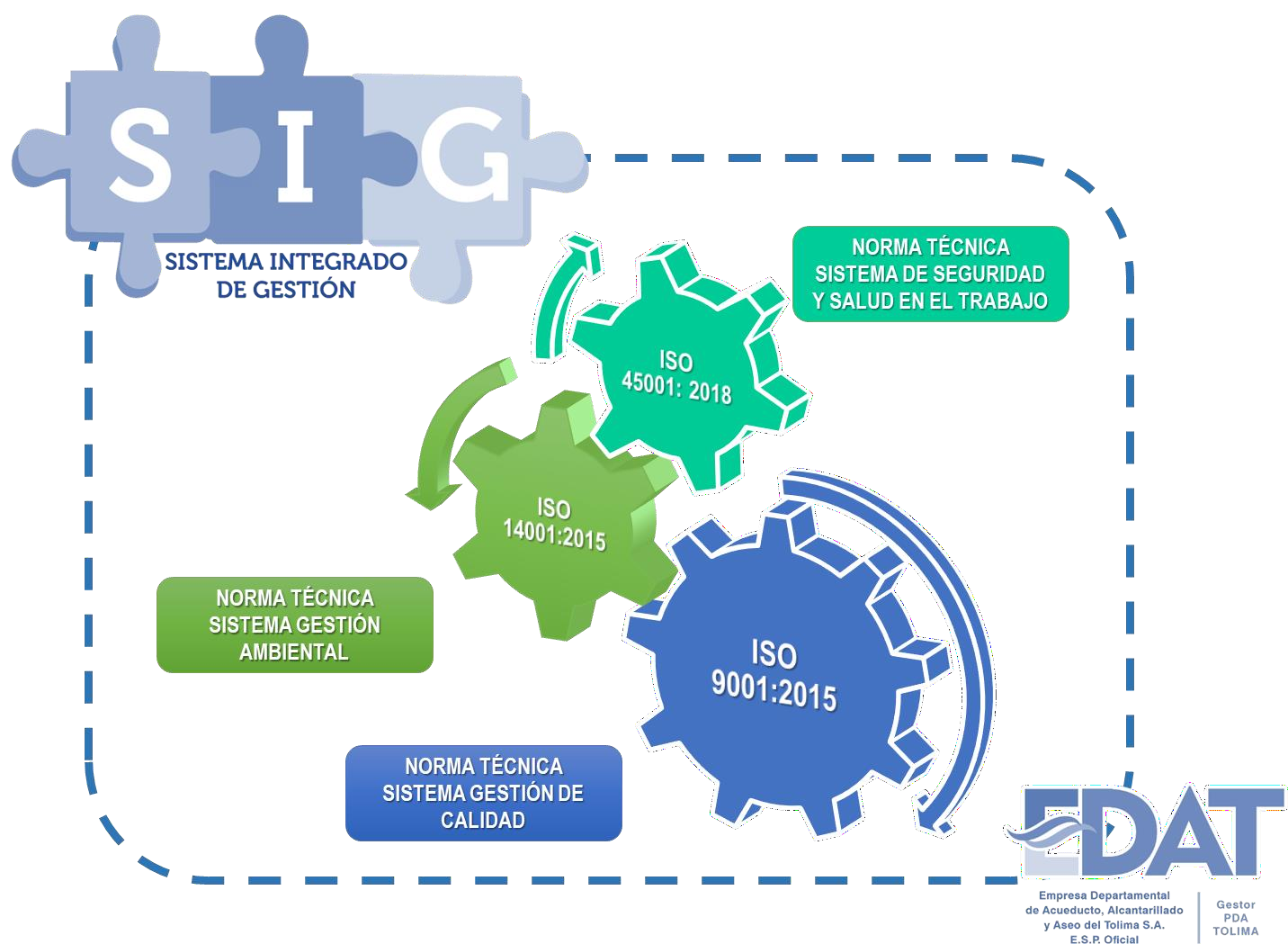 Nuestra estructura organizacional
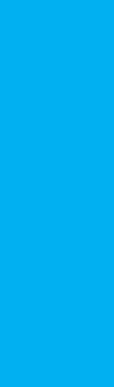 ORGANIGRAMA
ASAMBLEA GENERAL
REVISOR FISCAL
José Domingo Perilla
JUNTA DIRECTIVA
GERENCIA
José Rodrigo Herrera Mejía
Gerente 
Gerencia@edat.gov.co
DIRECCIÓN ADMINISTRATIVA DE  CONTROL INTERNO
(Periodo fijo)
Diego Alberto Casas Morales
Director De Control Interno 
controlinterno@edat.gov.co
SECRETARIA EJECUTIVA - LNR
Jenifer Gómez 
Secretaria ejecutiva 
 secretariaejecutiva@edat.gov.co
DIRECCIÓN TÉCNICA
Gustavo Andrés Piedrahita Cobo
Diretor Técnico 
Direcciontecnica@edat.gov.co
DIRECCIÓN FINANCIERA Y DE
TESORERÍA
Juan Camilo Calejas Murcia
Director financiero y de tesoreria  
financiera@edat.gov.co
SECRETARÍA GENERAL Y JURÍDICA
Viviana Marcela Acosta Leyton
Secretaria General y Jurídica
Contratacionedat@edat.gov.co
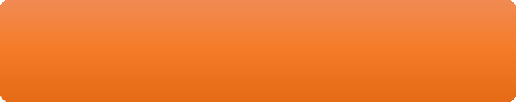 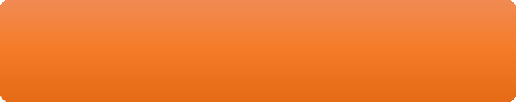 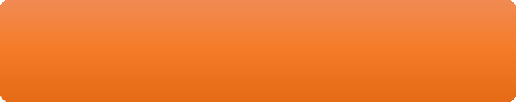 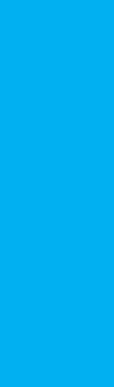 AUXILIAR ADMINISTRATIVO (CA)
Dicenid Hernández Villareal
(2) DOS PROFESIONALES
UNIVERSITARIO (CA)
AUXILIAR ADMINISTRATIVO (CA)
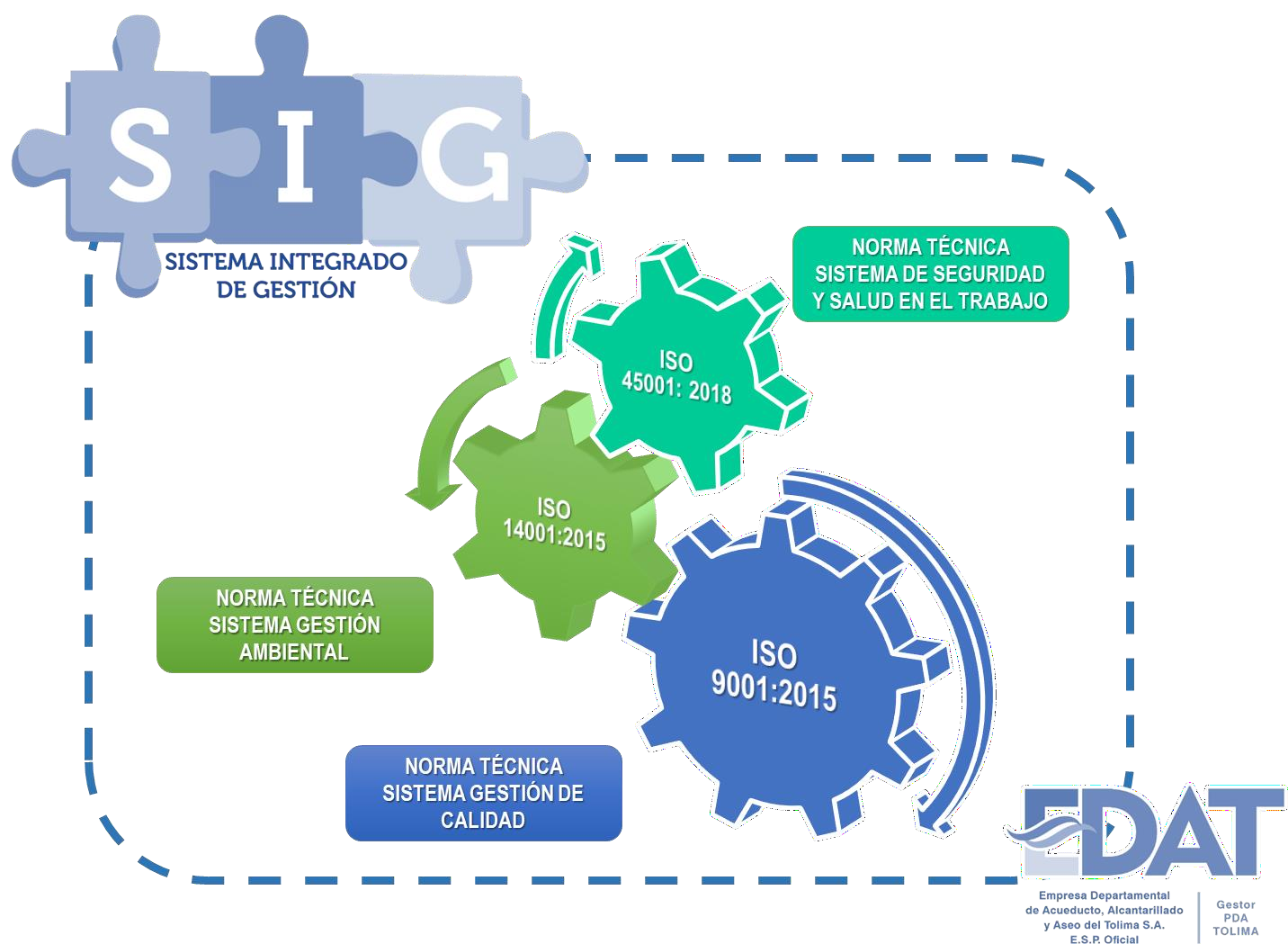 NUESTROS INSTRUMENTOS DE PLANEACIÓN INSTITUCIONAL
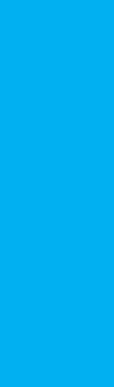 NUESTROS INSTRUMENTOS DE PLANEACIÓN INSTITUCIONAL
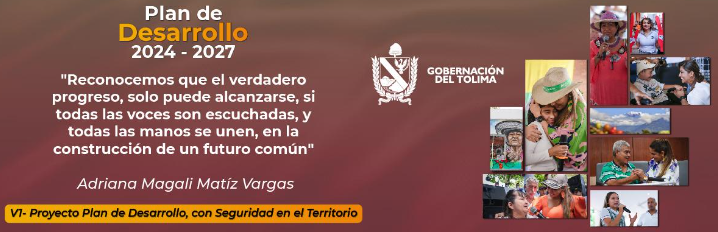 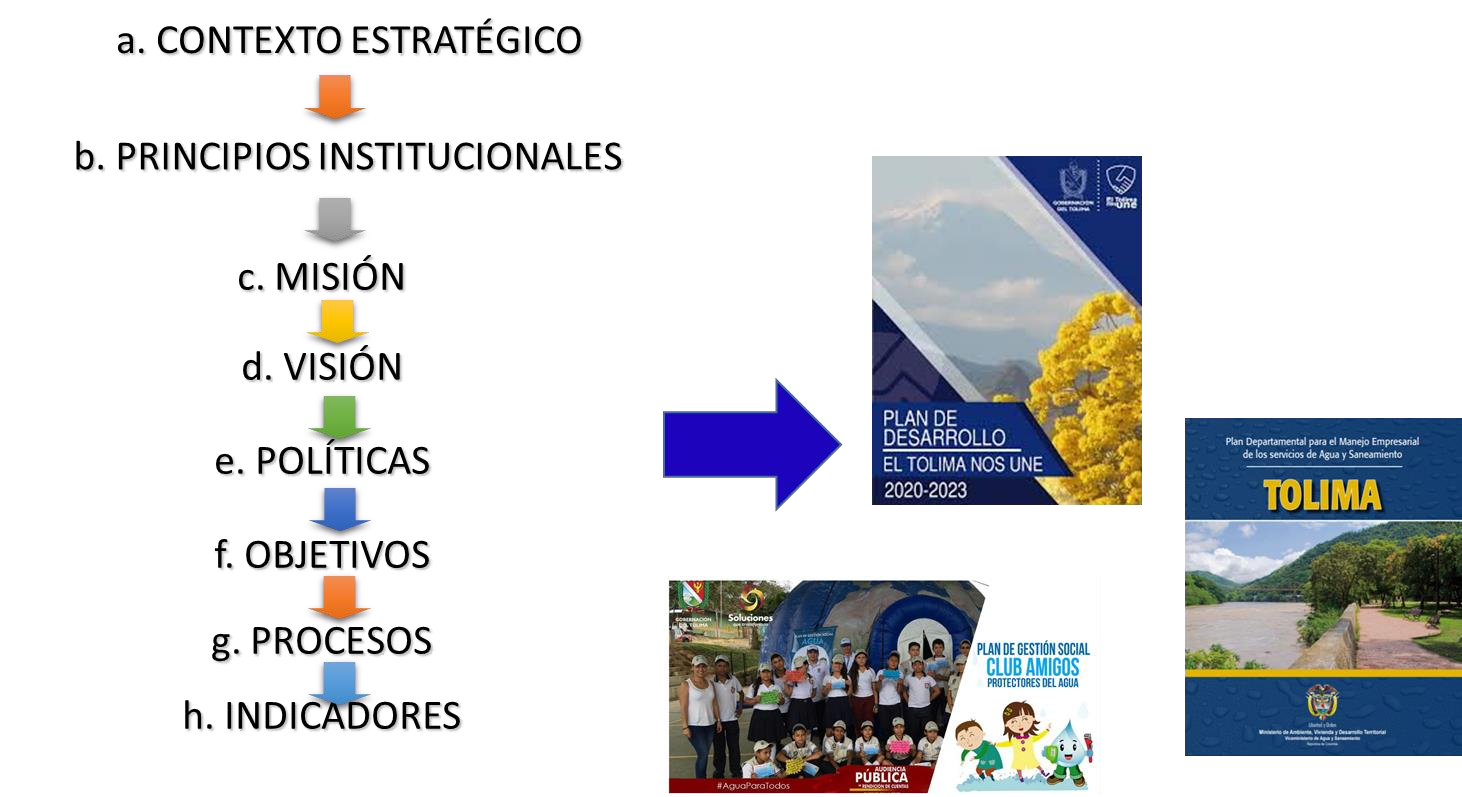 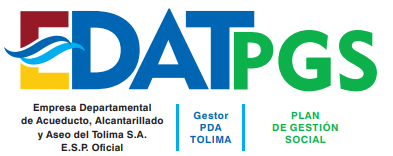 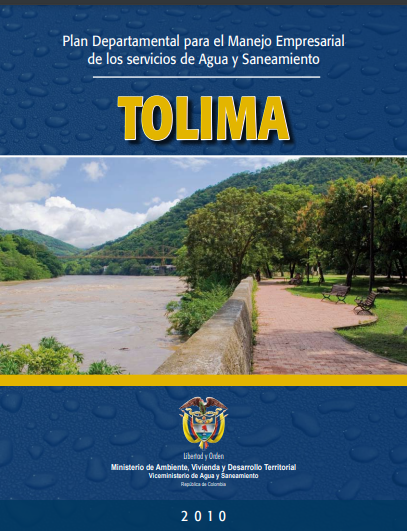 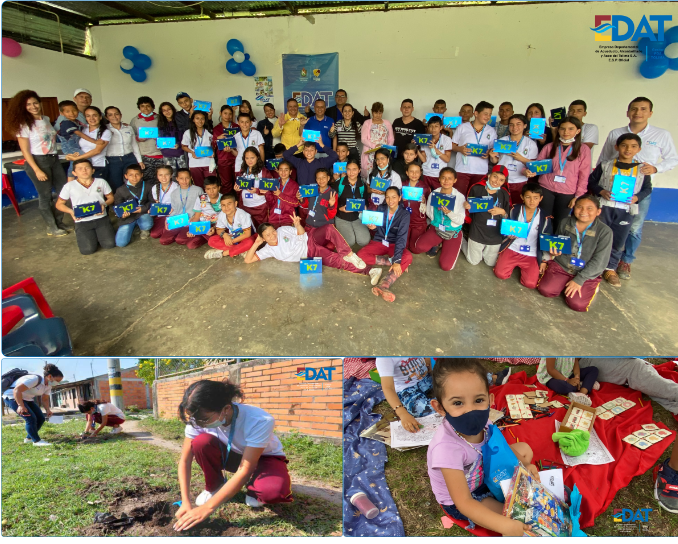 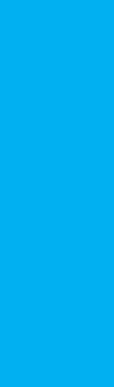 CÓDIGO DE INTEGRIDAD
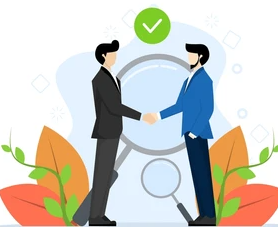 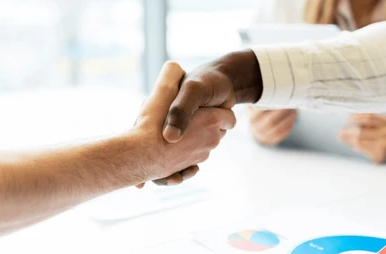 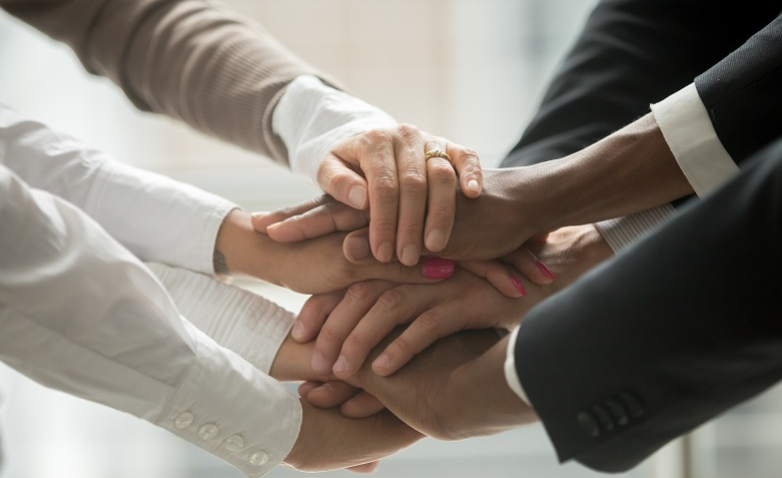 HONESTIDAD
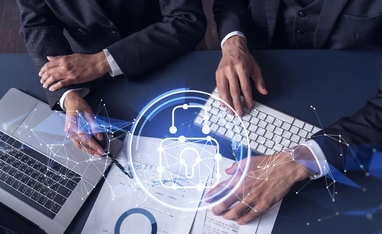 RESPETO
Actuar siempre con fundamento en la verdad, cumpliendo los deberes con
transparencia y rectitud, y siempre favoreciendo el interés genera.
COMPROMISOS
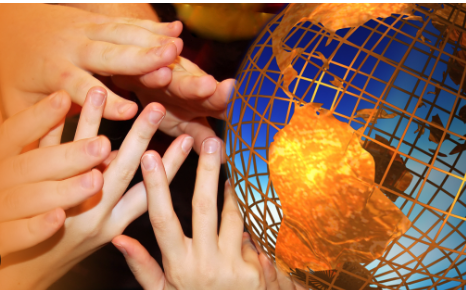 DILIGENCIA
Reconozco, valoro y trato de manera digna a todas las personas, con sus virtudes y defectos, sin importar su labor, su procedencia, títulos o cualquier otra condición
Soy consiente de la importancia de mi rol como servidor publico y estoy en disposición  permanente para comprender y resolver las necesidades de las personas con las que me relaciono en mis labores cotidianas buscando siempre mejorar su bienestar
Cumplo con los deberes, funciones y responsabilidades asignadas a mi cargo de la mejor manera posible, con atención, prontitud, destreza y eficiencia para así optimizar el uso de los recursos del Estado
JUSTICIA
Actuó con imparcialidad garantizando los derechos de las personas, con equidad, igualdad y sin discriminación
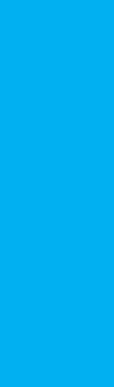 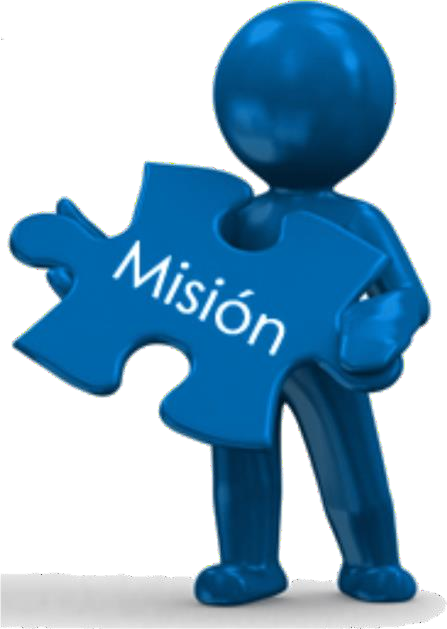 Articular las Políticas Públicas del sector de agua potable y saneamiento básico, en los  componentes económicos, sociales y ambientales, para mejorar el aseguramiento e  indicadores efectivos de la prestación del servicio en los municipios del Tolima, a través  de la asesoría y asistencia técnica, la gestión, ejecución de proyectos y programas para  la transformación empresarial y el fortalecimiento institucional de los territorios, con un  equipo humano idóneo y comprometido en la optimización de recursos y en la mejora
de la calidad de vida de la población
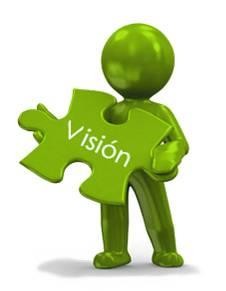 Ser reconocidos en el 2028 a nivel regional y nacional como una entidad líder, por su capacidad de innovación y respuesta en la implementación de modelos de gestión, orientados al fortalecimiento de los servicios públicos de agua potable y saneamiento básicos, para el desarrollo de los corredores agroindustriales, turísticos y tecnológicos que garanticen la prestación eficiente y bienestar integral de la comunidad tolimense, con sostenibilidad ambiental.
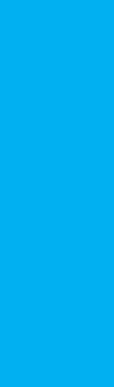 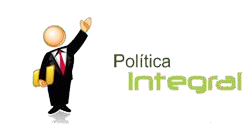 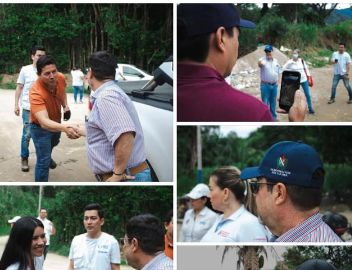 En la EDAT S.A. E.S.P. OFICIAL estamos comprometidos con la  satisfacción de la comunidad y demás grupos de valor, a partir de un  esquema de mejora continua en la implementación de nuestro  Sistema Integrado de Gestión, en donde el compromiso con la Calidad,  la Gestión Ambiental y la Seguridad y Salud en el Trabajo, nos  permitan la implementación de esquemas eficientes y sostenibles  que aseguren la prestación de servicios de agua potable y  saneamiento básico en el Departamento del Tolima
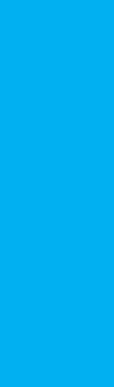 POLÍTICA AMBIENTAL
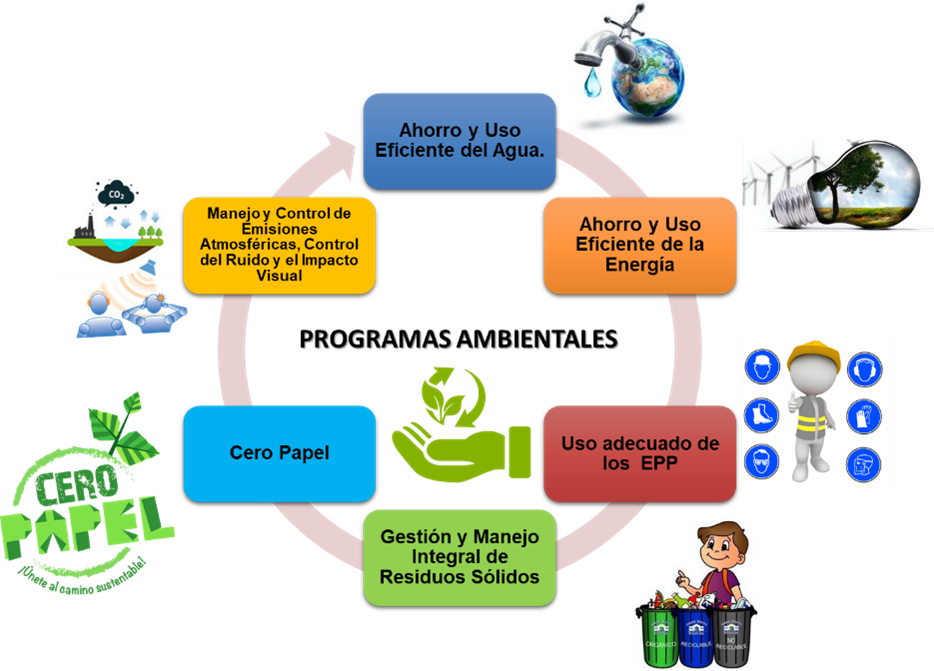 Nos comprometemos en desarrollar nuestras  actividades, tomando como pilares: el respeto,  cuidado y protección del medio ambiente;  previniendo la contaminación a través del uso  sustentable y racional de los recursos  naturales, cumpliendo con la legislación  ambiental vigente, mediante la  implementación, operación y mejora continua  del Sistema de Gestión Ambiental, en el marco  de lo definido por el Modelo Integrado de  Planeación y	Gestión – MIPG.
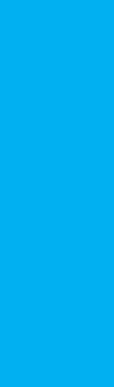 PROGRAMA DE TRANSPARENCIA Y ÉTICA PUBLICA
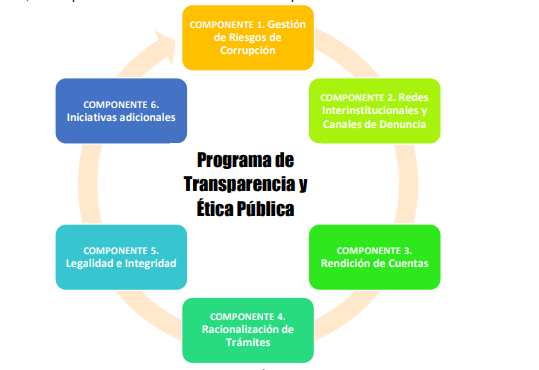 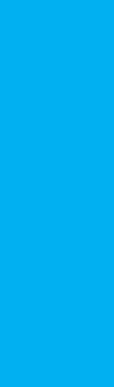 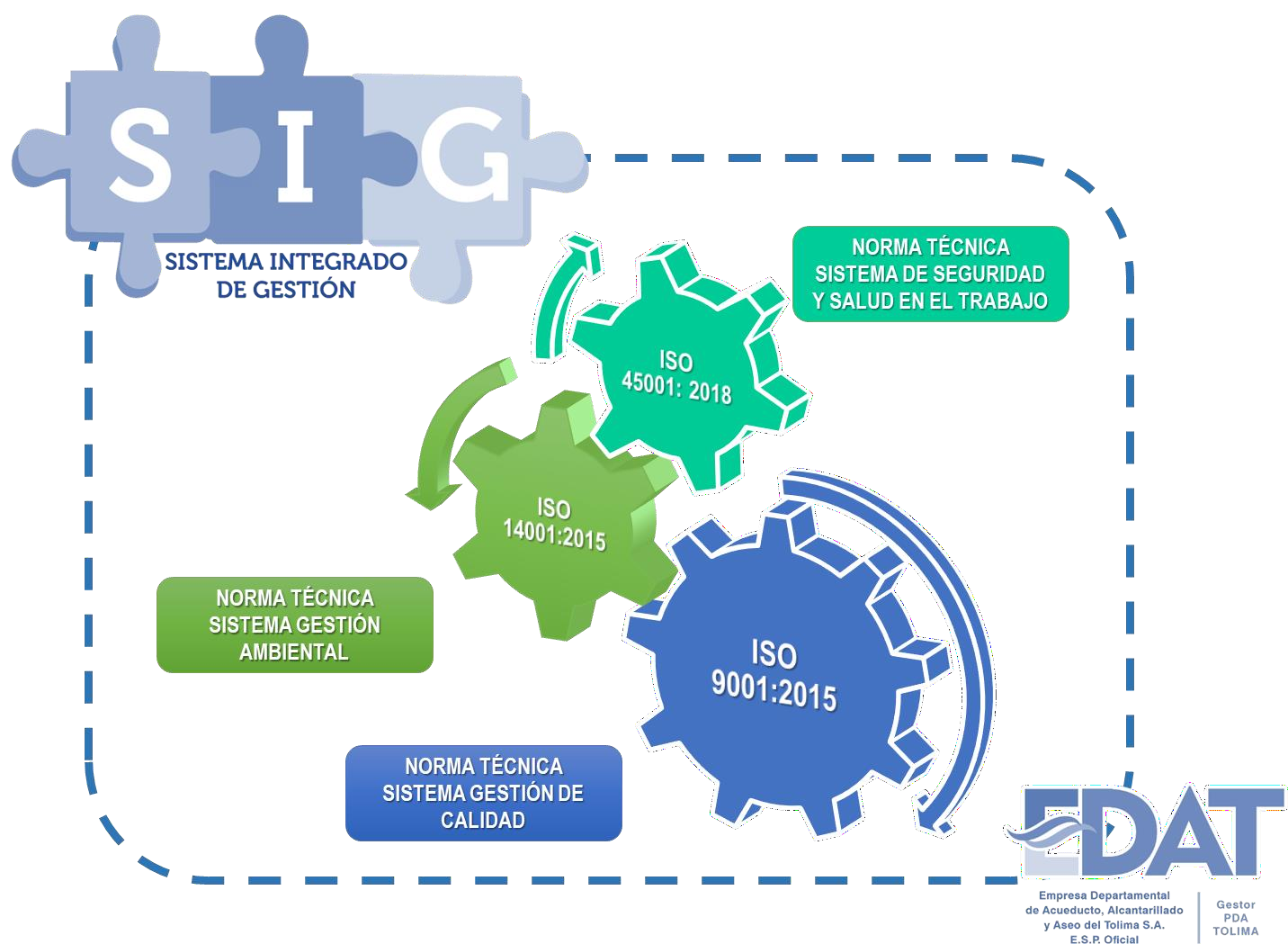 NUESTRO MODELO DE OPERACIÓN
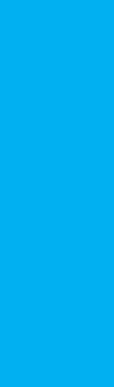 ¿QUE ES MIPG?
Es el marco de referencia para dirigir, planear, ejecutar, hacer seguimiento, evaluar y  controlar la gestión de las entidades y organismos públicos, con el fin de generar  resultados que atiendan los planes de desarrollo y resuelvan las necesidades y problemas  de los ciudadanos, con integridad y calidad en el servicio.
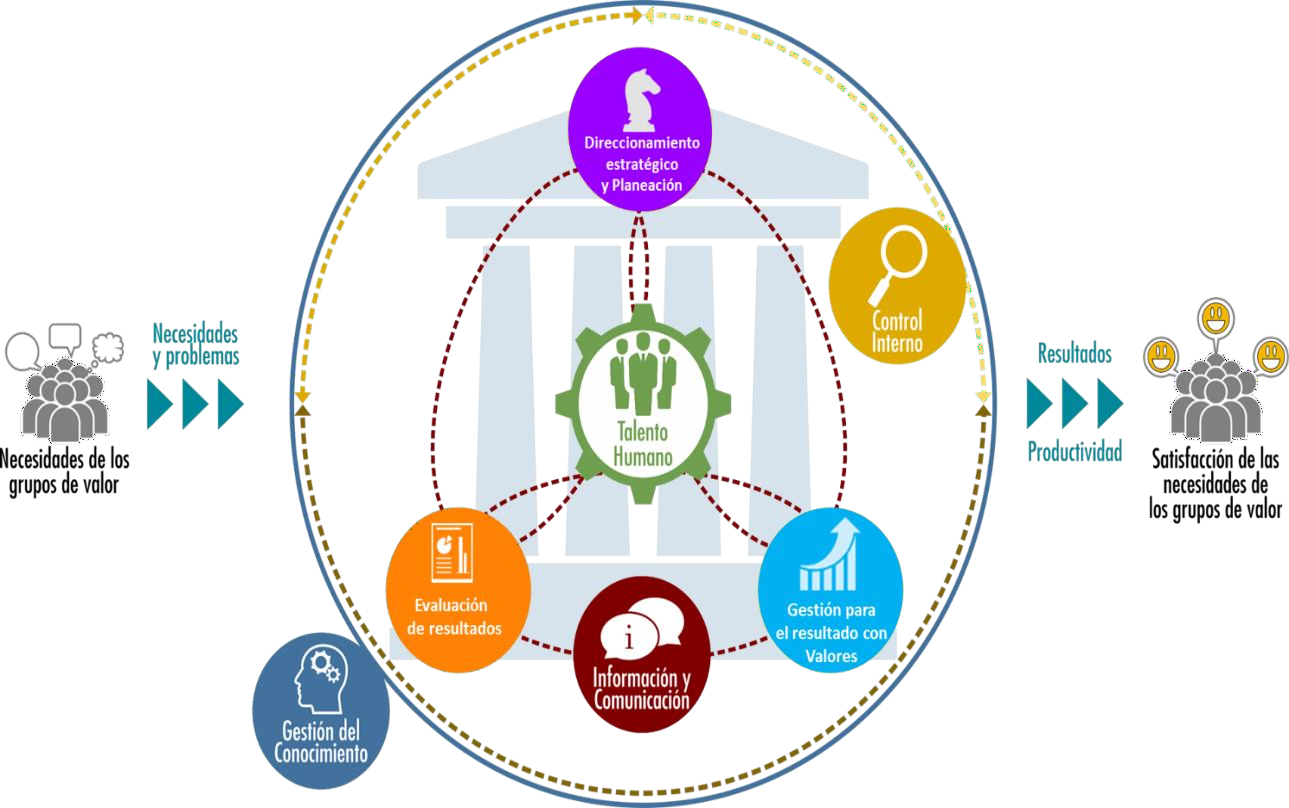 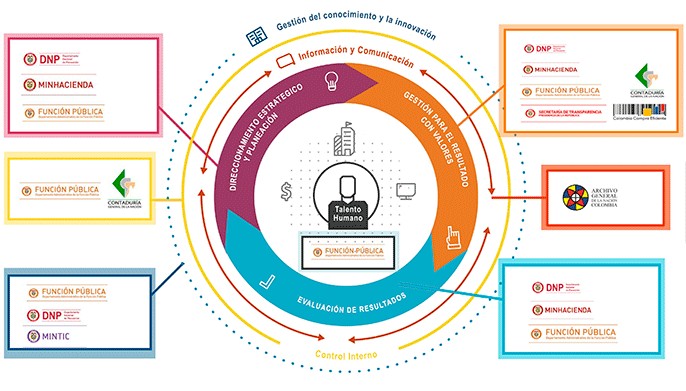 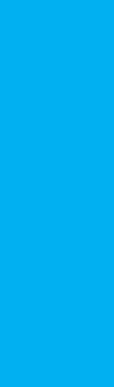 DIMENSIONES DE MIPG
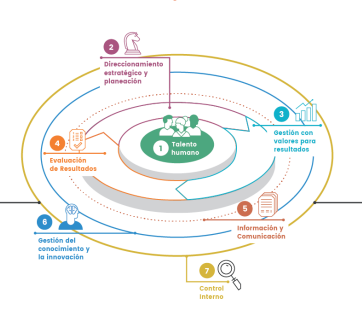 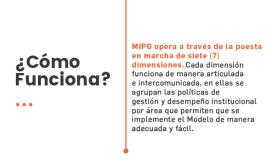 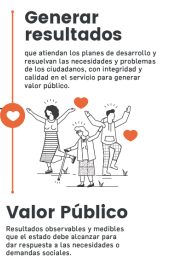 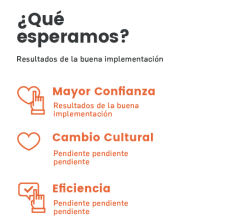 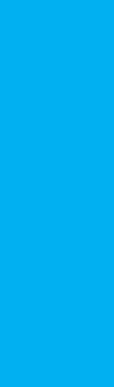 POLÍTICAS DE MIPG
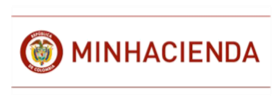 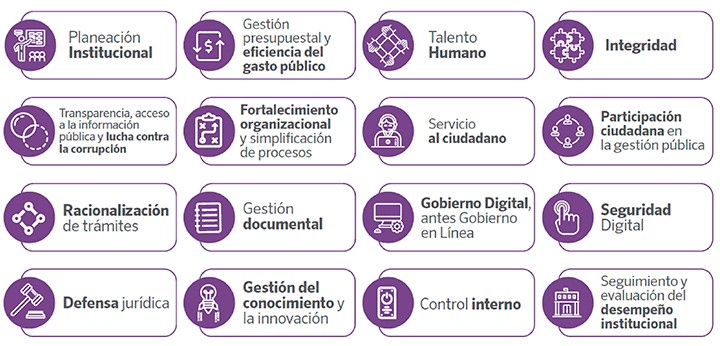 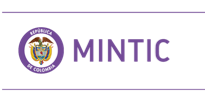 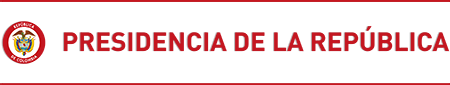 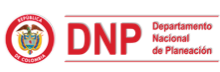 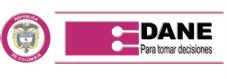 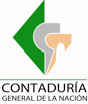 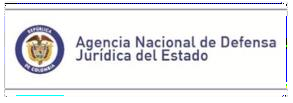 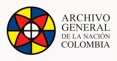 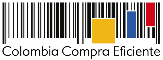 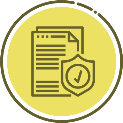 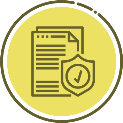 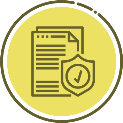 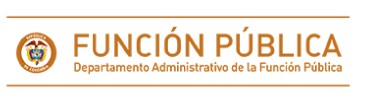 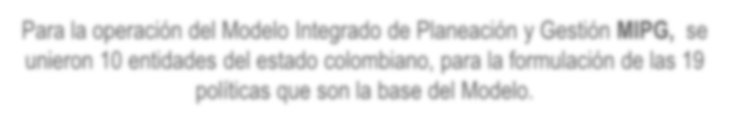 Mejora  Normativa
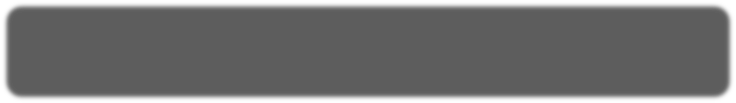 Gestión Estadística  de la información
Compras y  contratación estatal
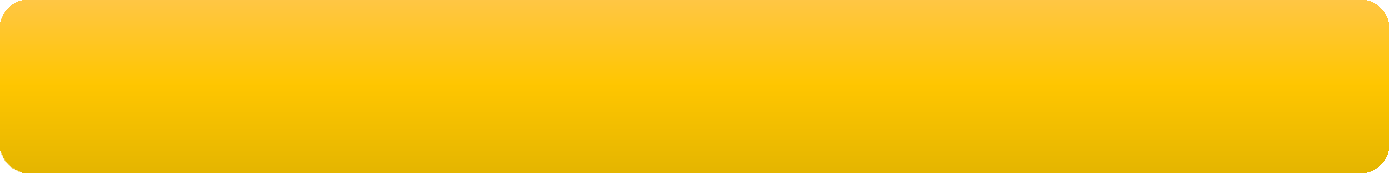 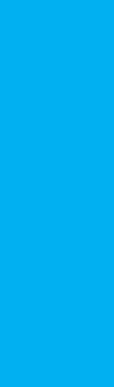 Para la operación del Modelo Integrado de Planeación y Gestión MIPG, se  unieron 10 entidades del estado colombiano, para la formulación de las 19  políticas que son la base del Modelo.
MAPA DE PROCESOS
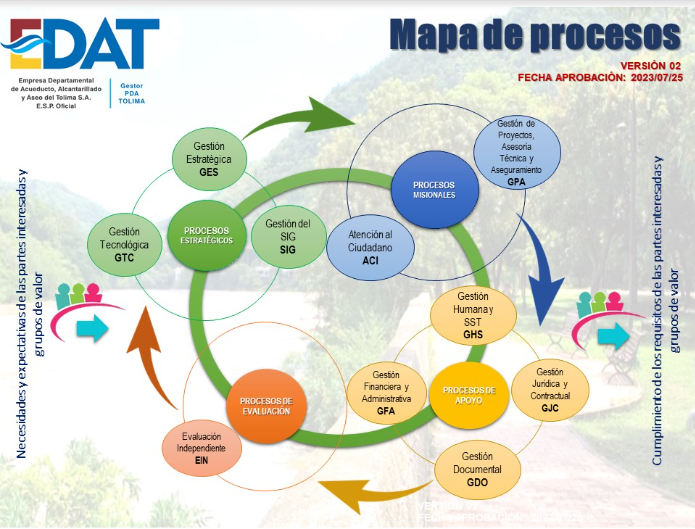 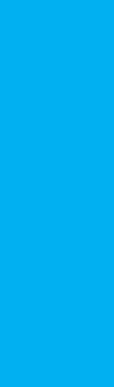 ELEMENTOS DEL MODELO DE OPERACIÓN
RIESGO:
Permiten evaluar aquellos eventos negativos,  tanto internos como externos, que puedan afectar  o impedir el logro de los objetivos institucionales
ACCION CORRECTIVA:
Acción tomada para eliminar la causa
de un problema real
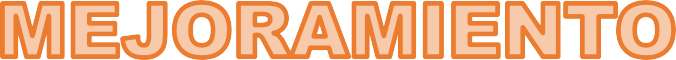 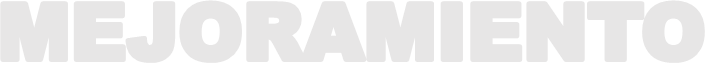 CARACTERISTICAS DE UN PROCESO
PROCESO:
Conjunto de actividades relacionadas  que
 interactúan para  transformar elementos de entrada en resultados.
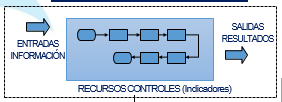 Las características de los procesos establecen las caracterizaciones del proceso
PROCEDIMIENTO:
Descripción de las actividades que se llevan a  cabo de un proceso.
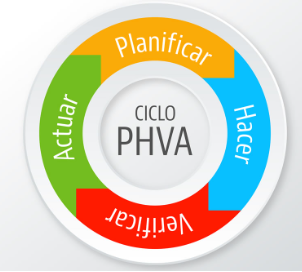 REGISTRO:
Evidencia del desarrollo de una actividad
CICLO DE CALIDAD
PIRÁMIDE DOCUMENTAL
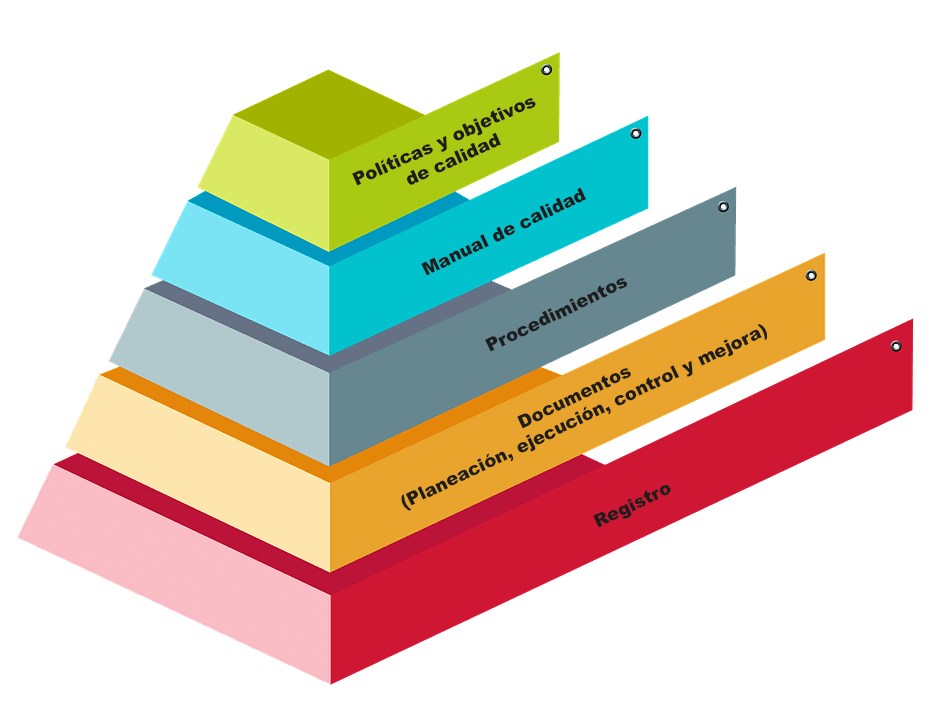 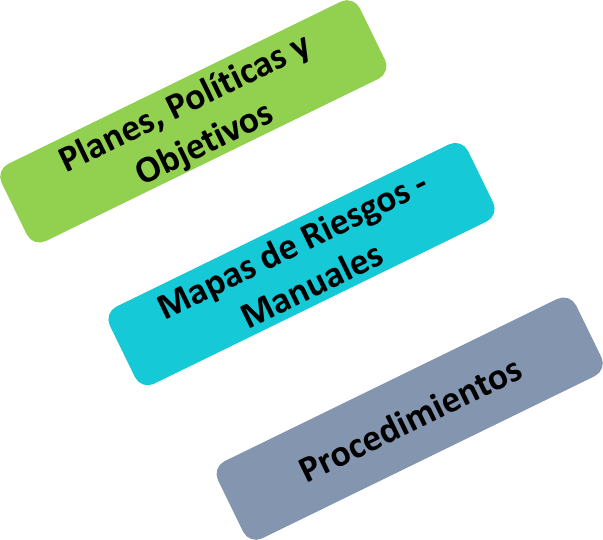 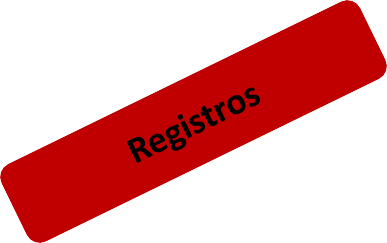 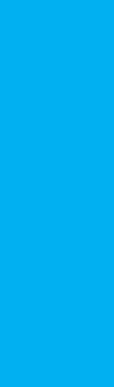 DONDE ENCONTRAR LOS DOCUMENTOS
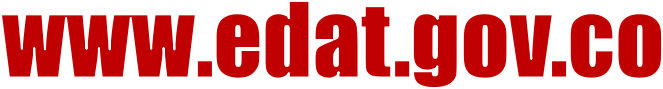 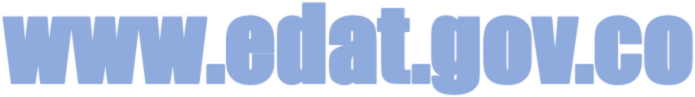 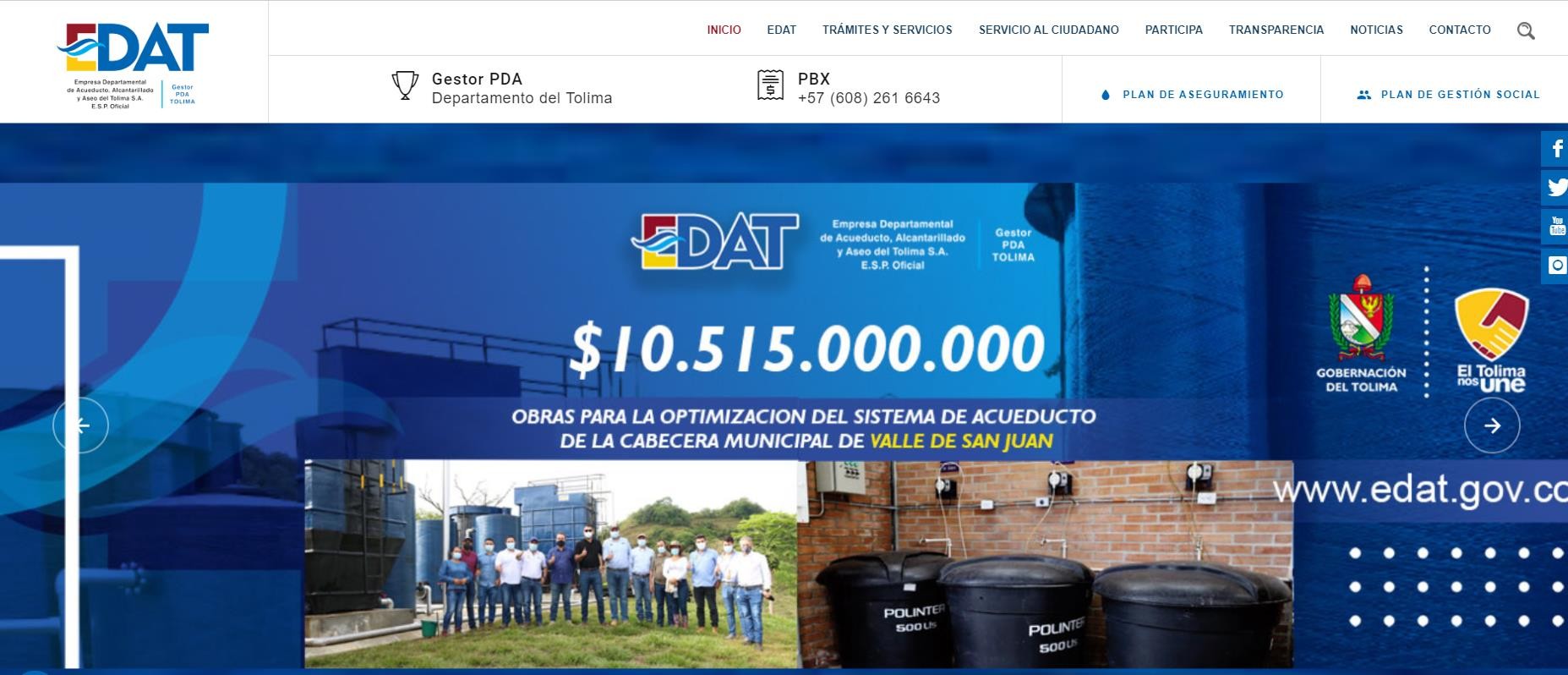 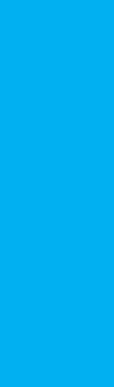 DONDE ENCONTRAR LOS DOCUMENTOS
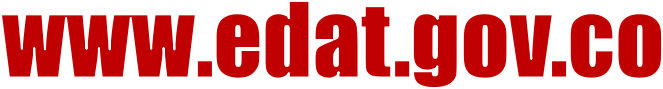 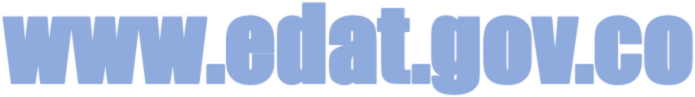 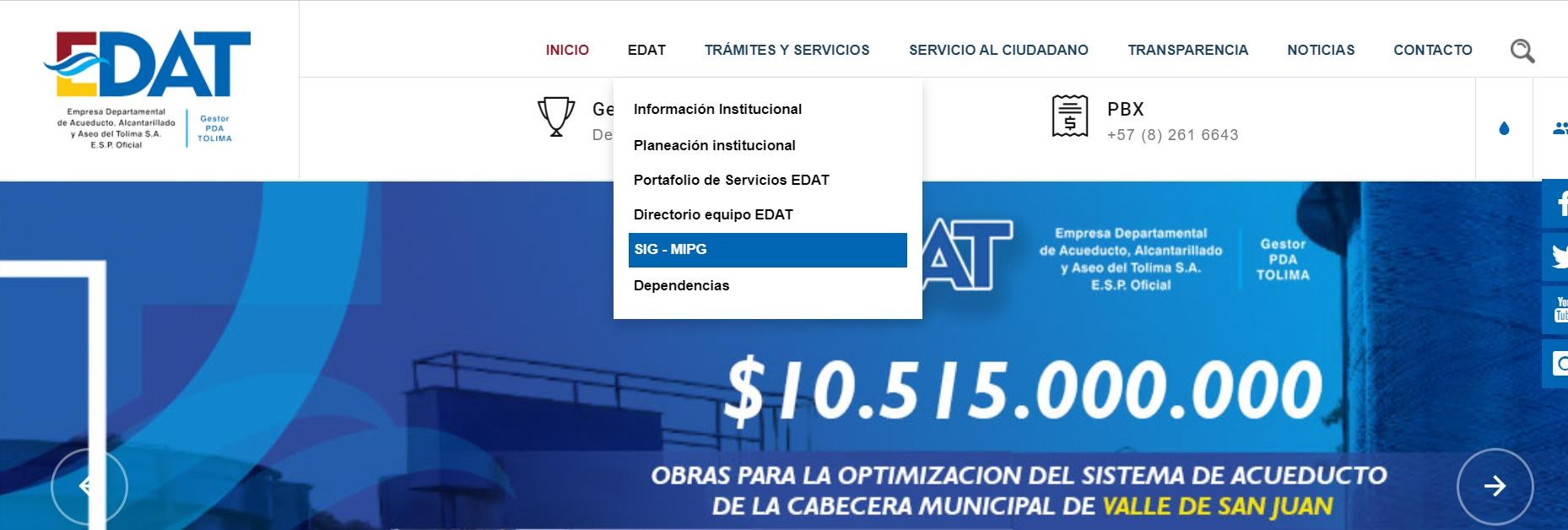 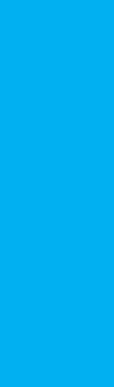 DONDE ENCONTRAR LOS DOCUMENTOS
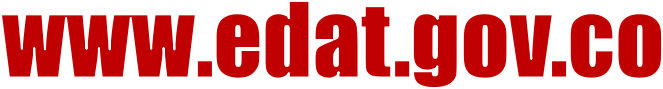 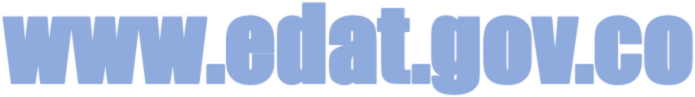 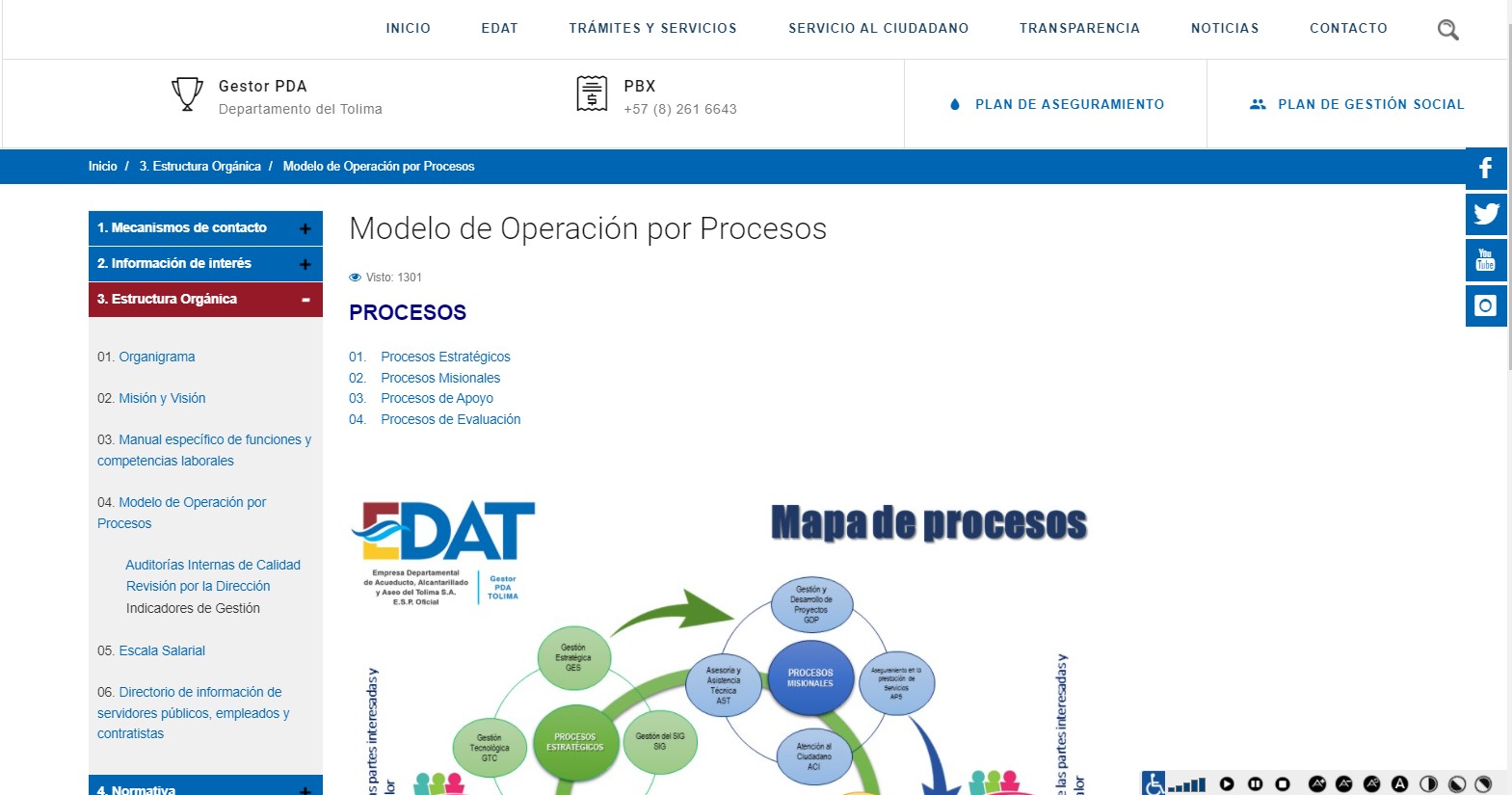 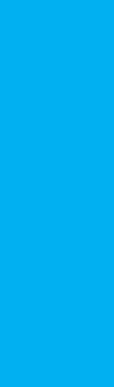 DONDE ENCONTRAR LOS DOCUMENTOS
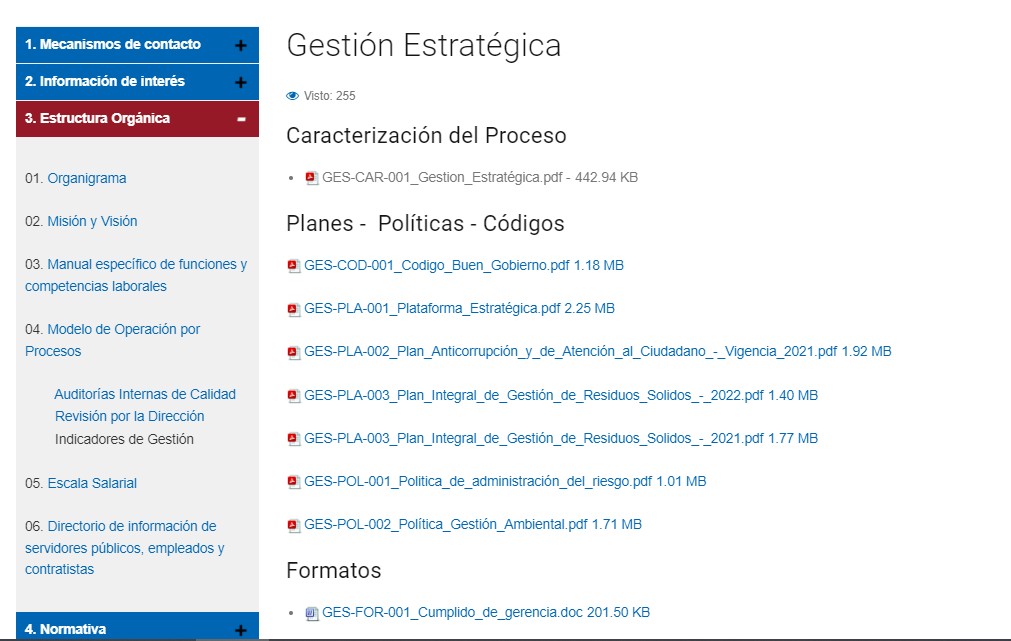 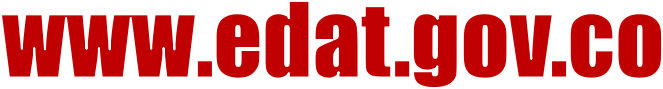 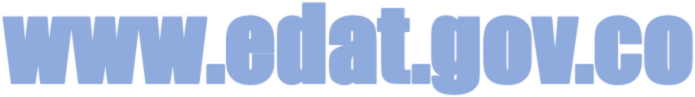 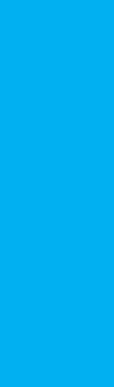 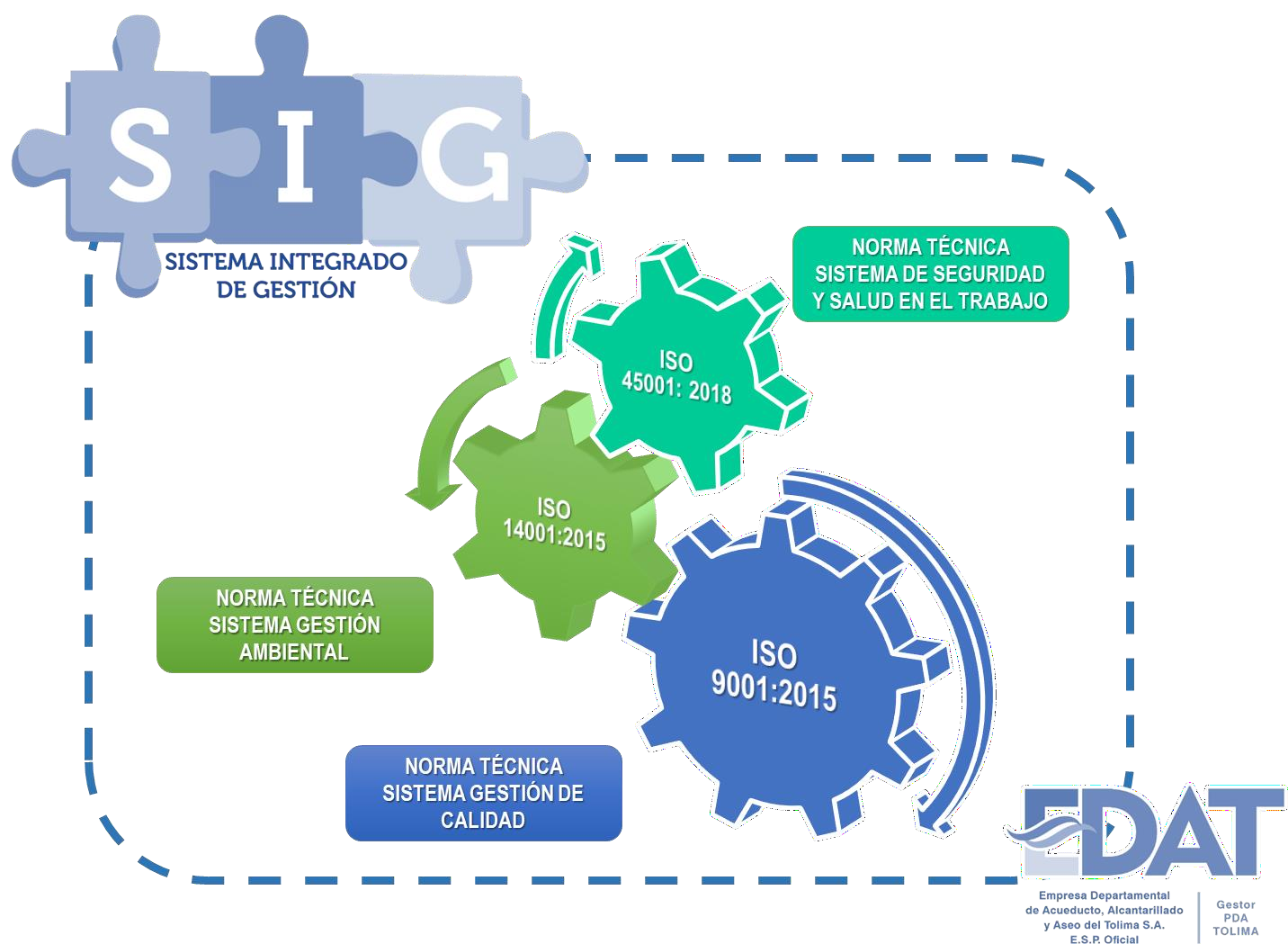 NUESTROS RESULTADOS FURAG
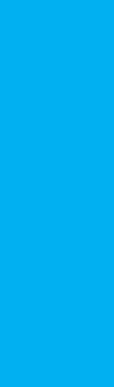 NUESTROS RESULTADOS FURAG
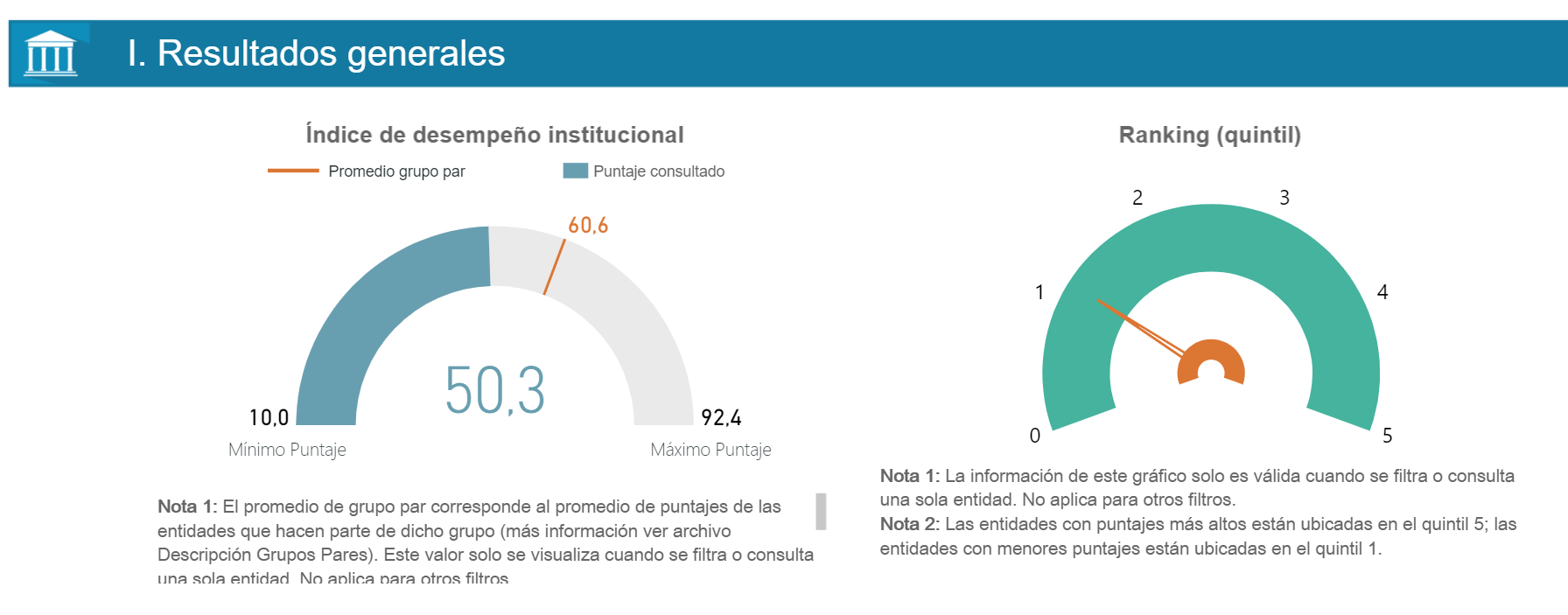 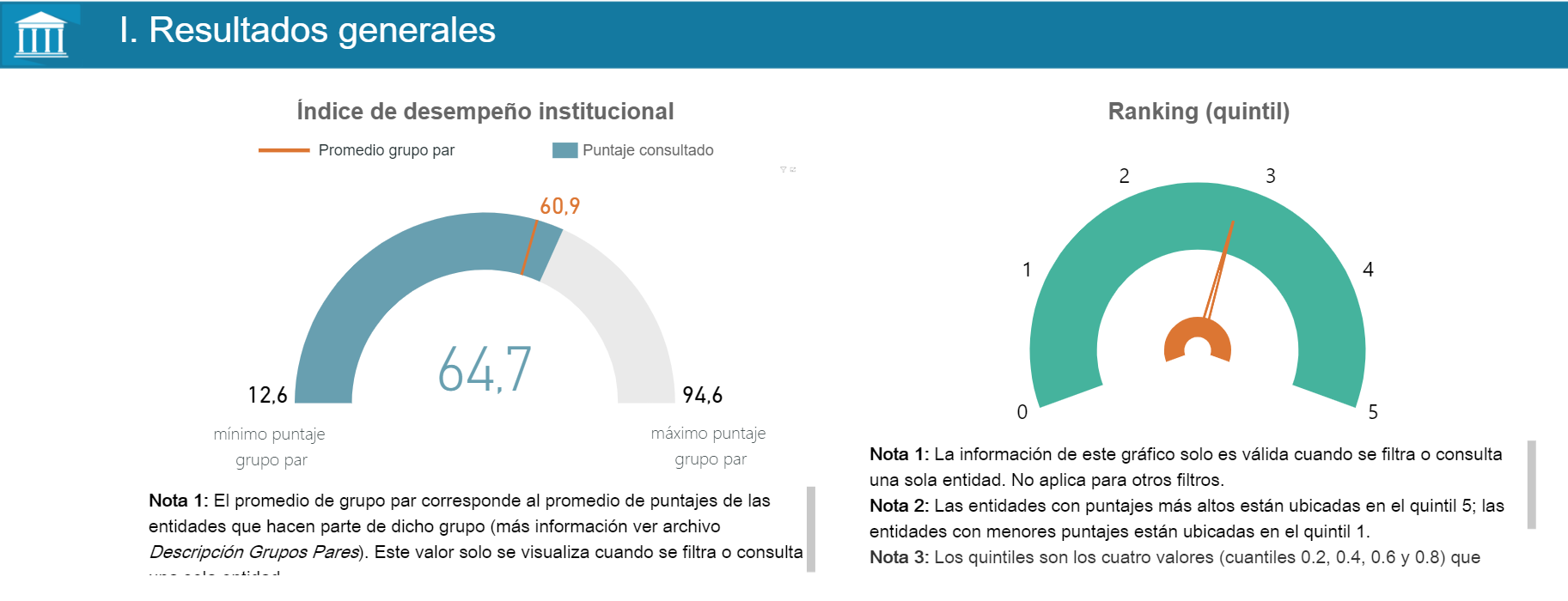 2019
2020
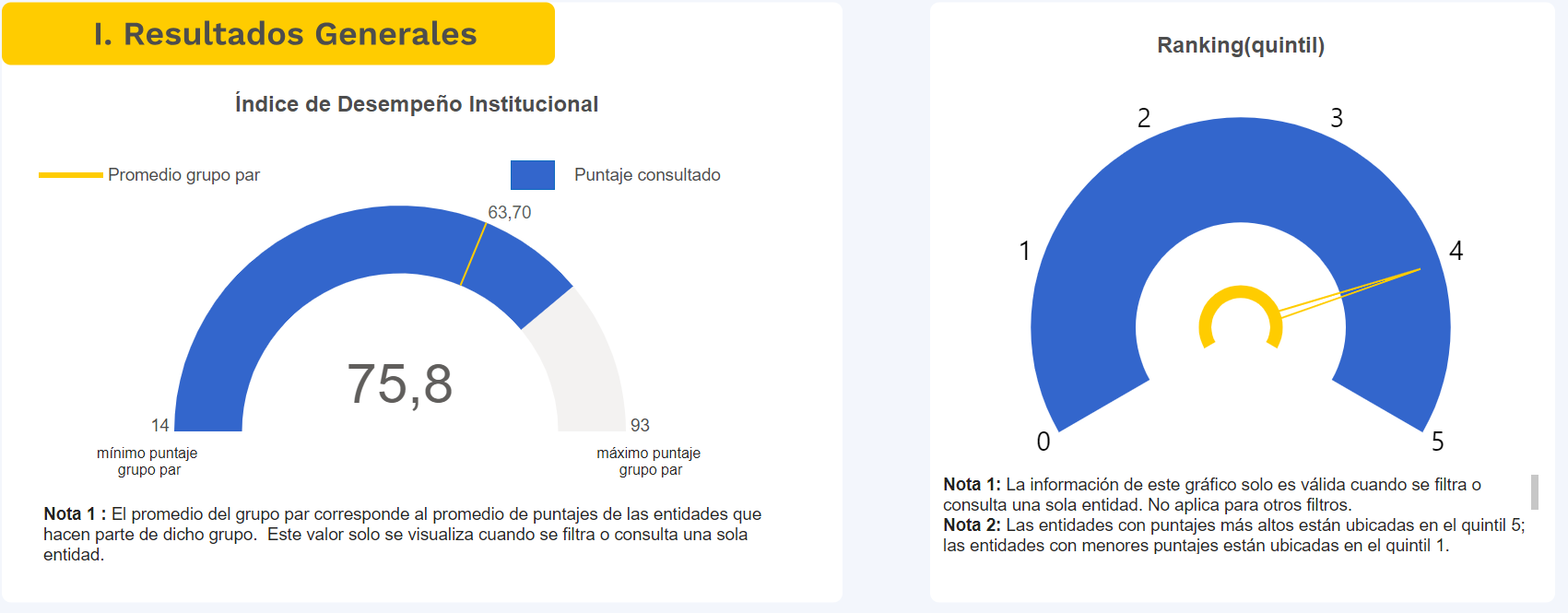 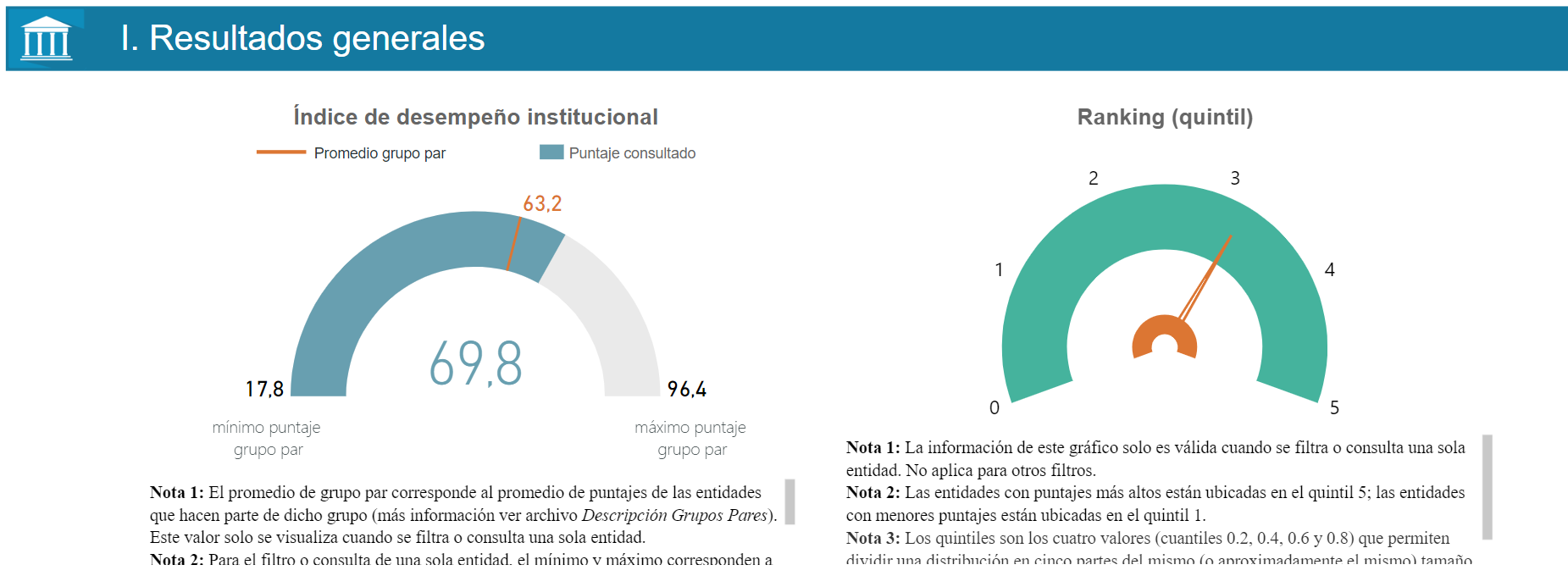 2022
2021
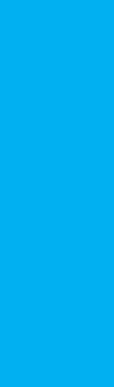 NUESTROS RESULTADOS 2023 FURAG
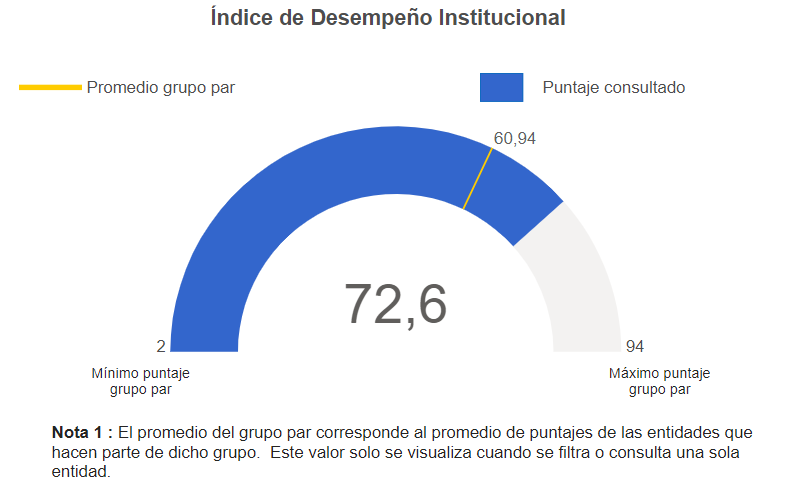 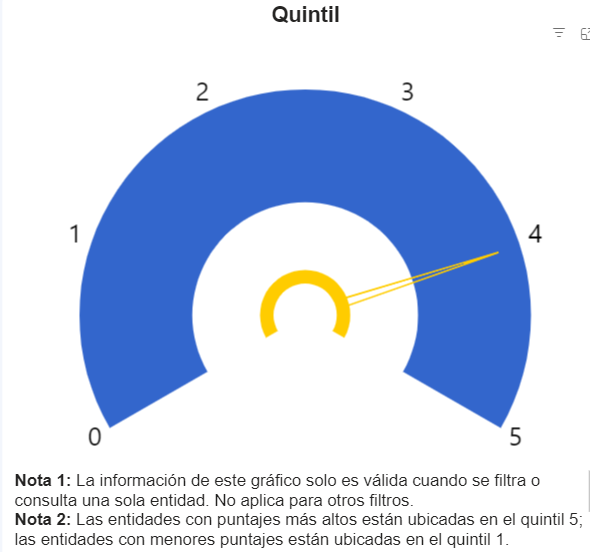 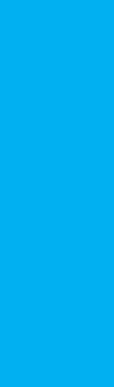 NUESTROS RESULTADOS FURAG
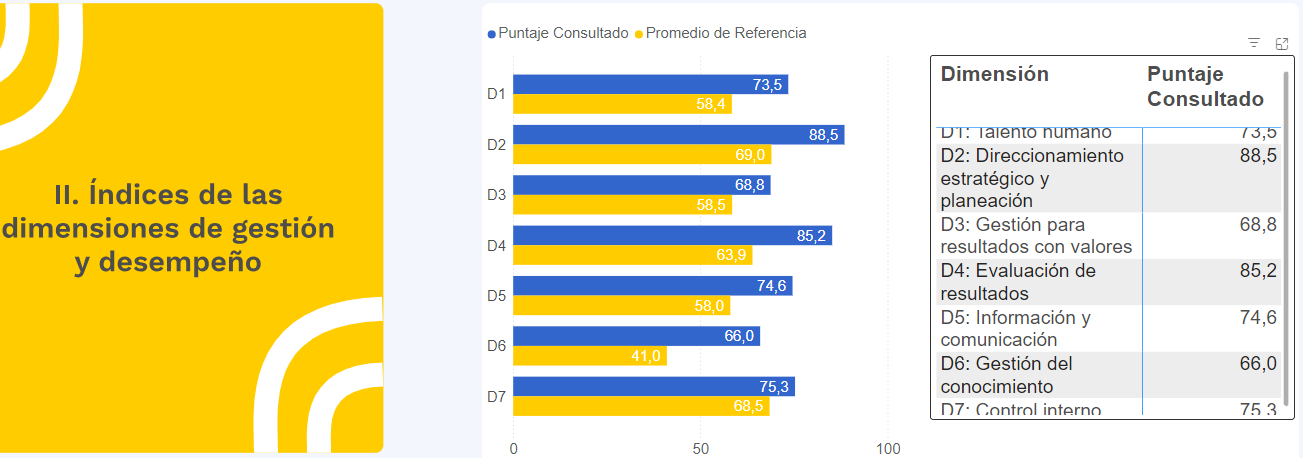 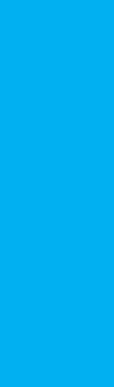 Revisión de resultados y trazabilidad MIPG años 2022 – 2023.
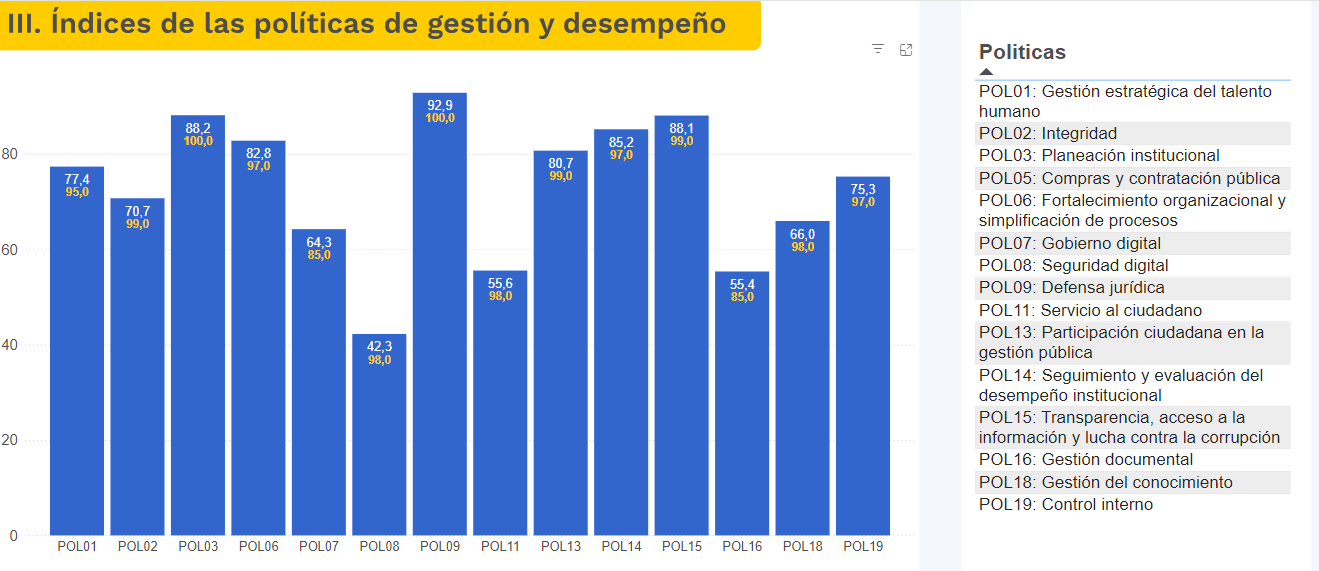 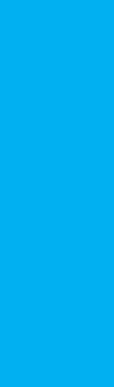 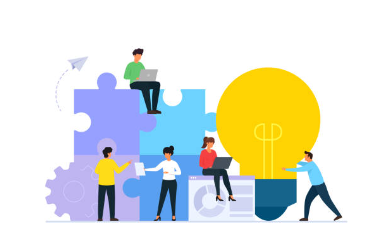 PARA EL 2025 QUE DESAFÍOS TENEMOS
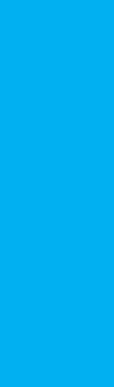 PLAN DE TRABAJO MODELO INTEGRADO DE PLANEACIÓN Y GESTIÓN
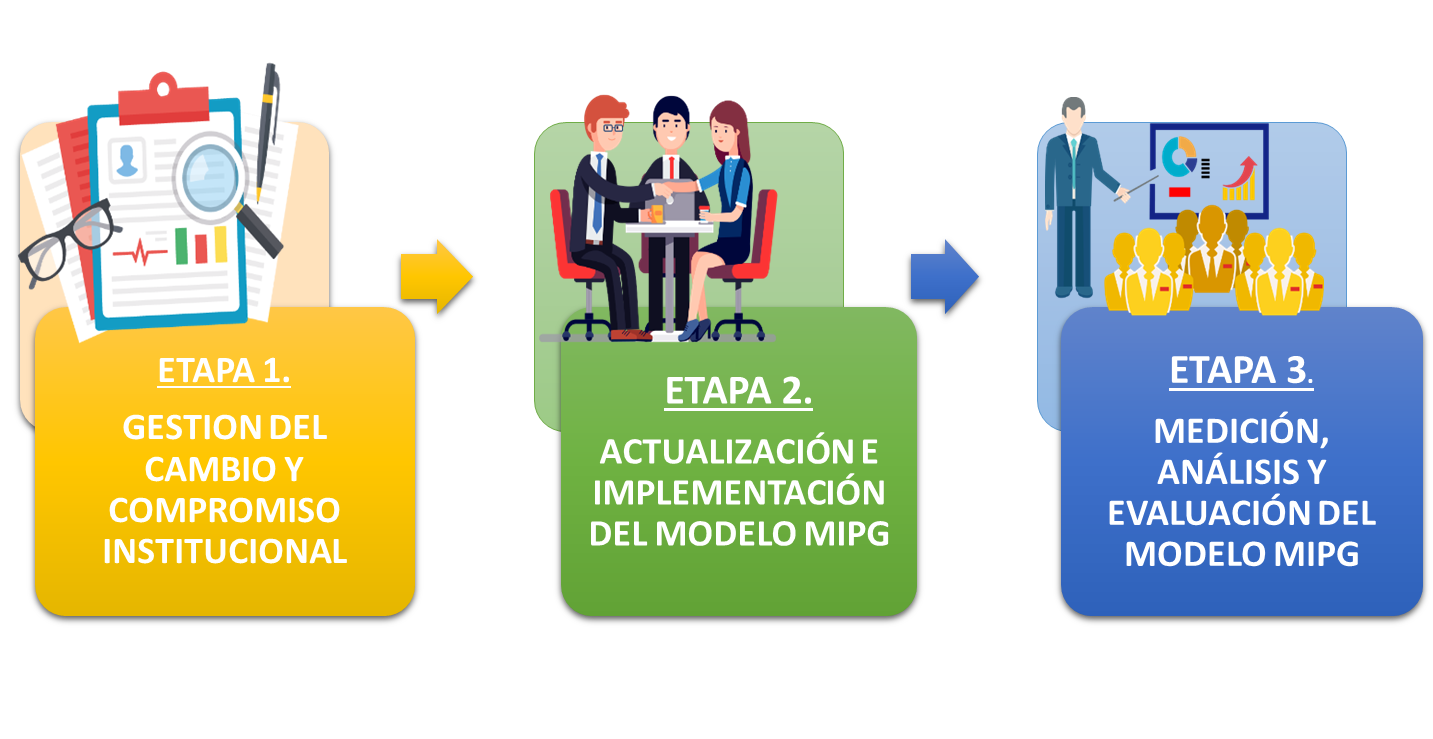 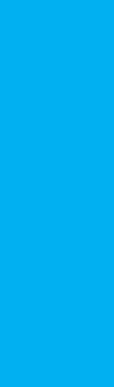 LA REGLA DE ORO DEL SISTEMA INTEGRADO DE GESTIÓN
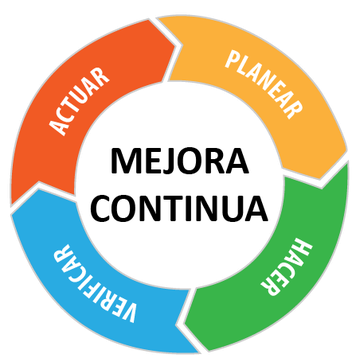 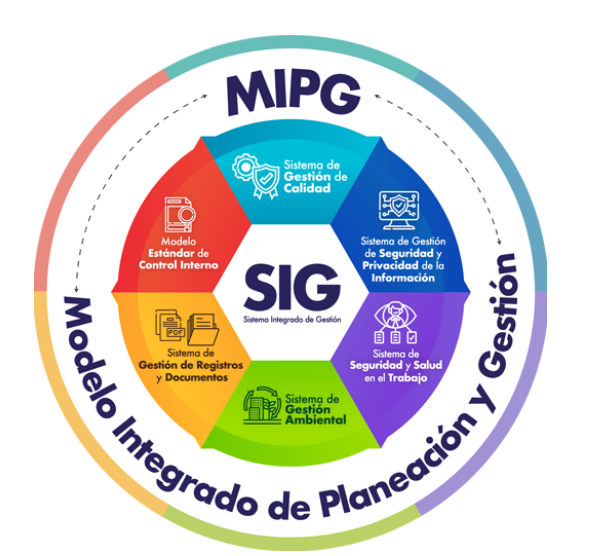 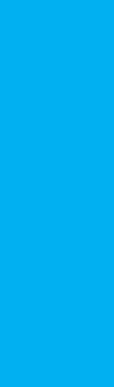 APLICAR LA MEJORA CONTINUA
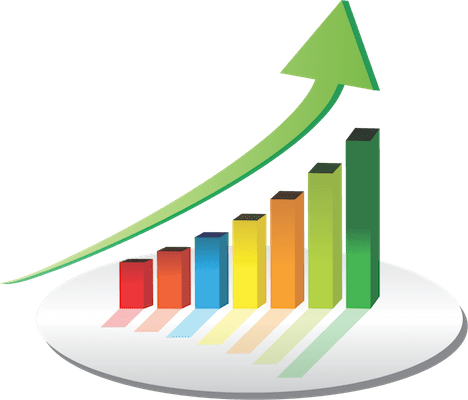 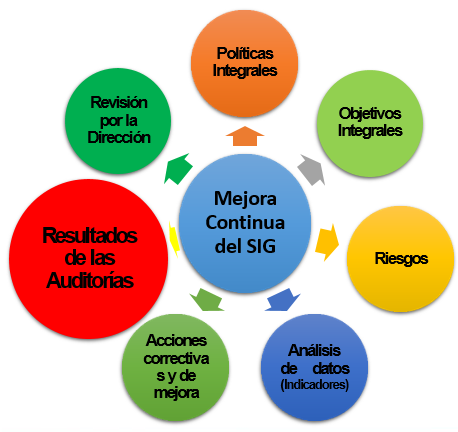 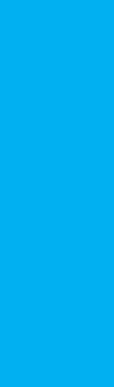 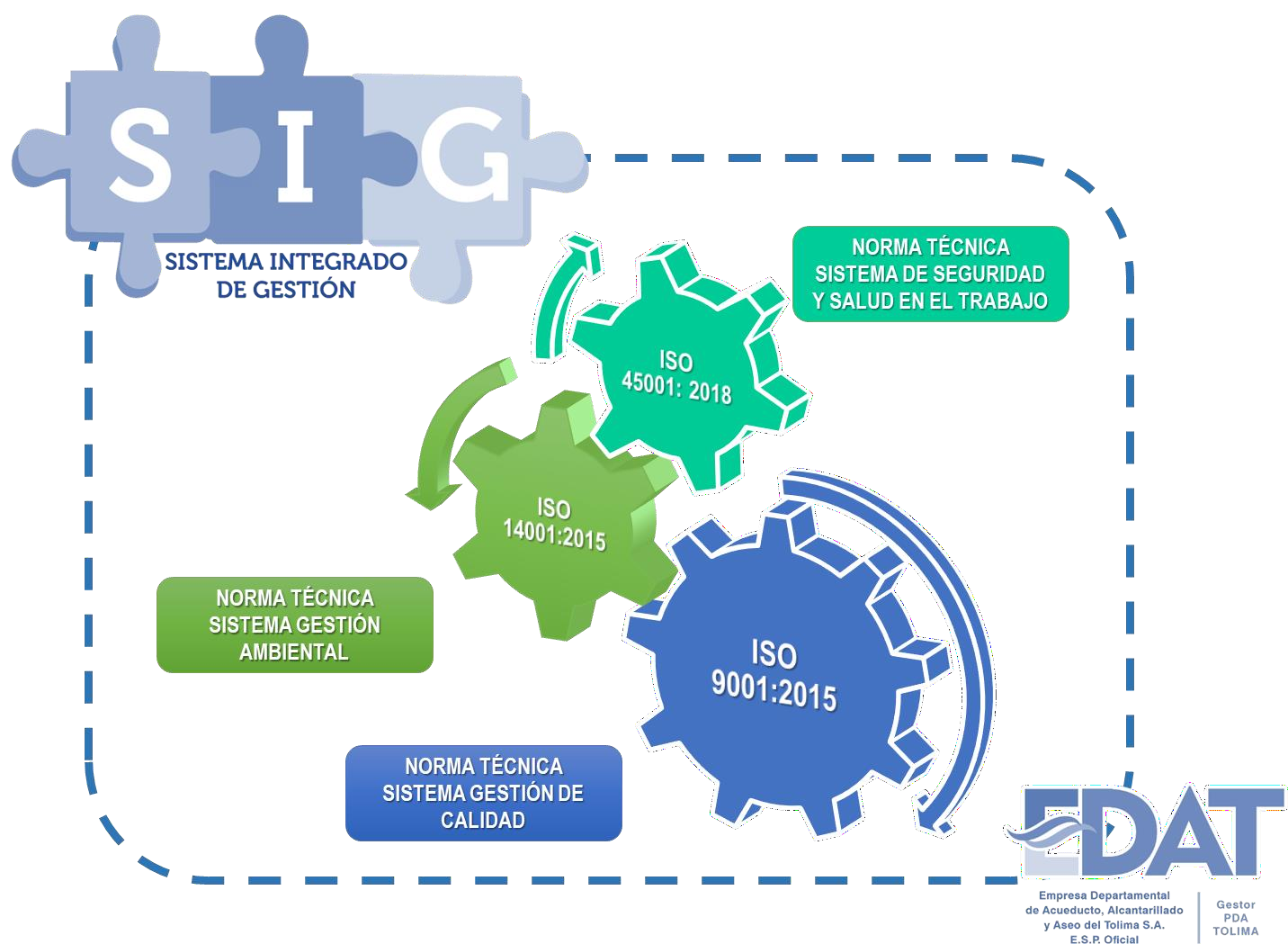 INDUCCIÓN AL SISTEMA DE SEGURIDAD Y SALUD EN EL TRABAJO
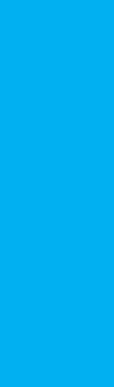 ¿QUE ES EL SG-SST?
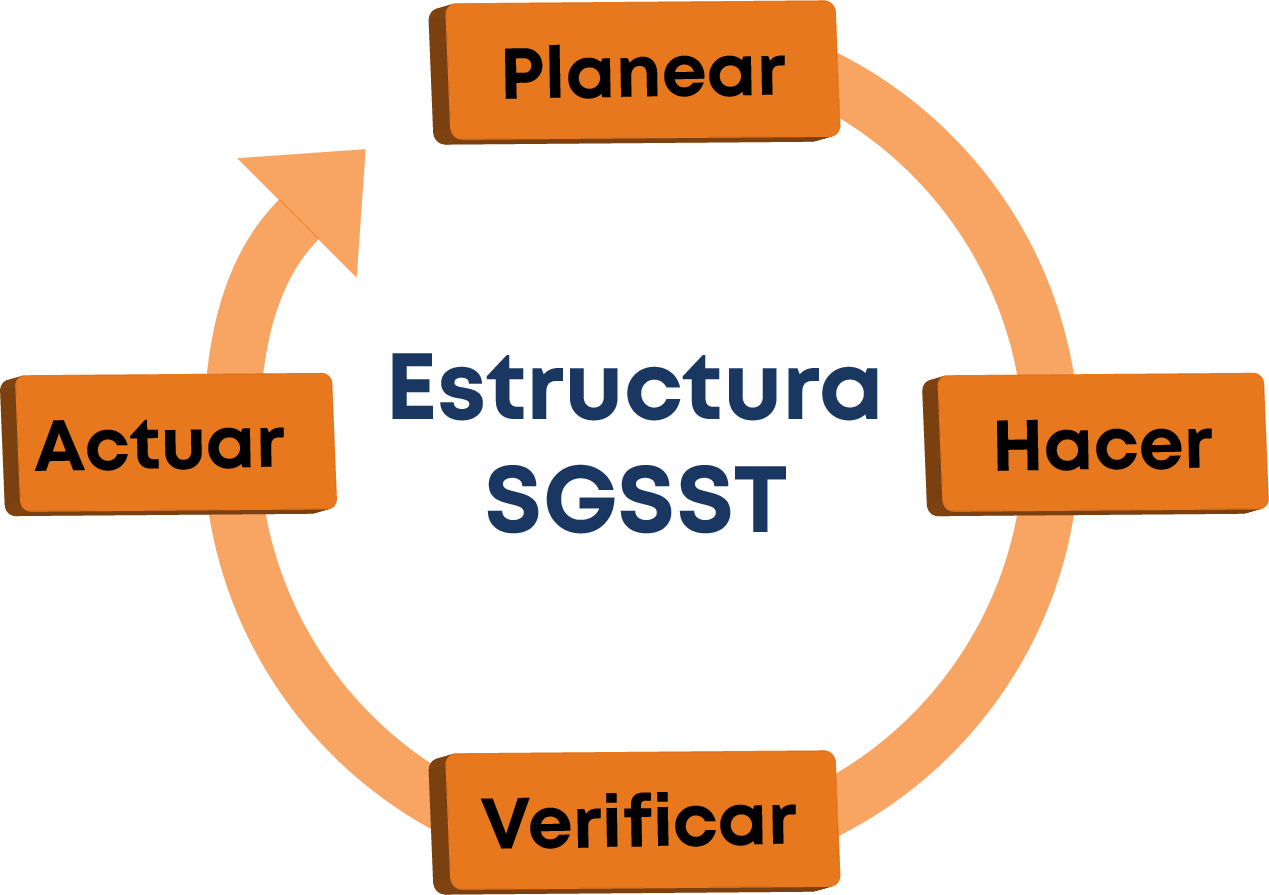 Consiste en la planeación, organización, ejecución, control y evaluación de todas aquellas actividades tendientes a controlar los riesgos que puedan afectar la seguridad y salud en el trabajo.
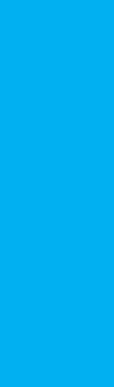 REQUISITOS GENERALES DEL SG- SST
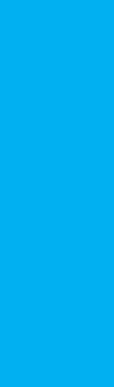 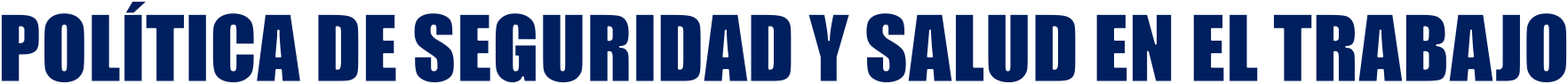 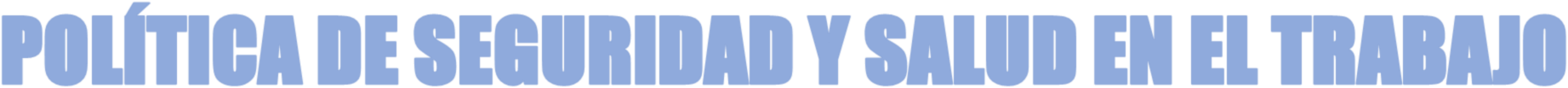 La EDAT S.A. E.S.P. OFICIAL, se compromete  con la protección y bienestar físico, mental	y  social	de todos sus colaboradores y demás  partes interesadas, a través de la  implementación y mejora continua del Sistema  de Gestión de Seguridad y Salud en el trabajo  SG-SST, que inicia con la identificación de los  peligros, valoración, evaluación	de riesgos y  determinación de controles,	implementando  acciones orientadas a la intervención de las  condiciones de trabajo y actos inseguros,  fomentando así una cultura preventiva, que  disminuya los	incidentes, accidentes y  enfermedades laborales, en cumplimiento del  marco normativo vigente.
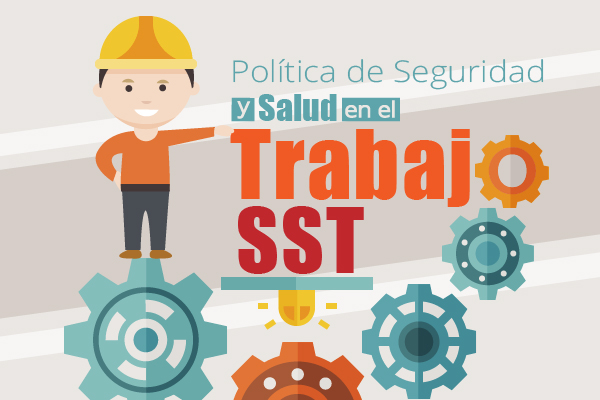 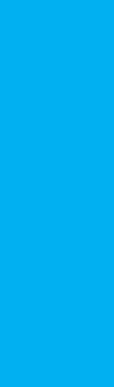 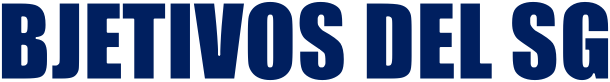 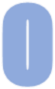 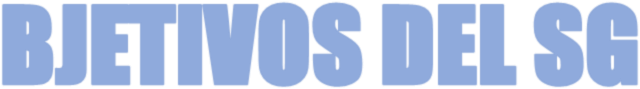 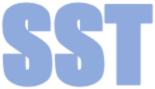 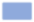 Cumplir con la normatividad nacional vigente aplicable en materia de riesgos  laborales.
Identificar los peligros, evaluar y valorar los riesgos, estableciendo los respectivos
controles tanto en las áreas operativas y administrativas.
Garantizar la mejora continua del Sg-sst, mediante la colaboración y participación  de los trabajadores en la realización de actividades, para la seguridad y salud de  todos los trabajadores.
Responder oportunamente las inquietudes que provienen de las partes  interesadas en cuanto al sg- sst.
Diseñar y desarrollar las actividades que componen el SG-SST
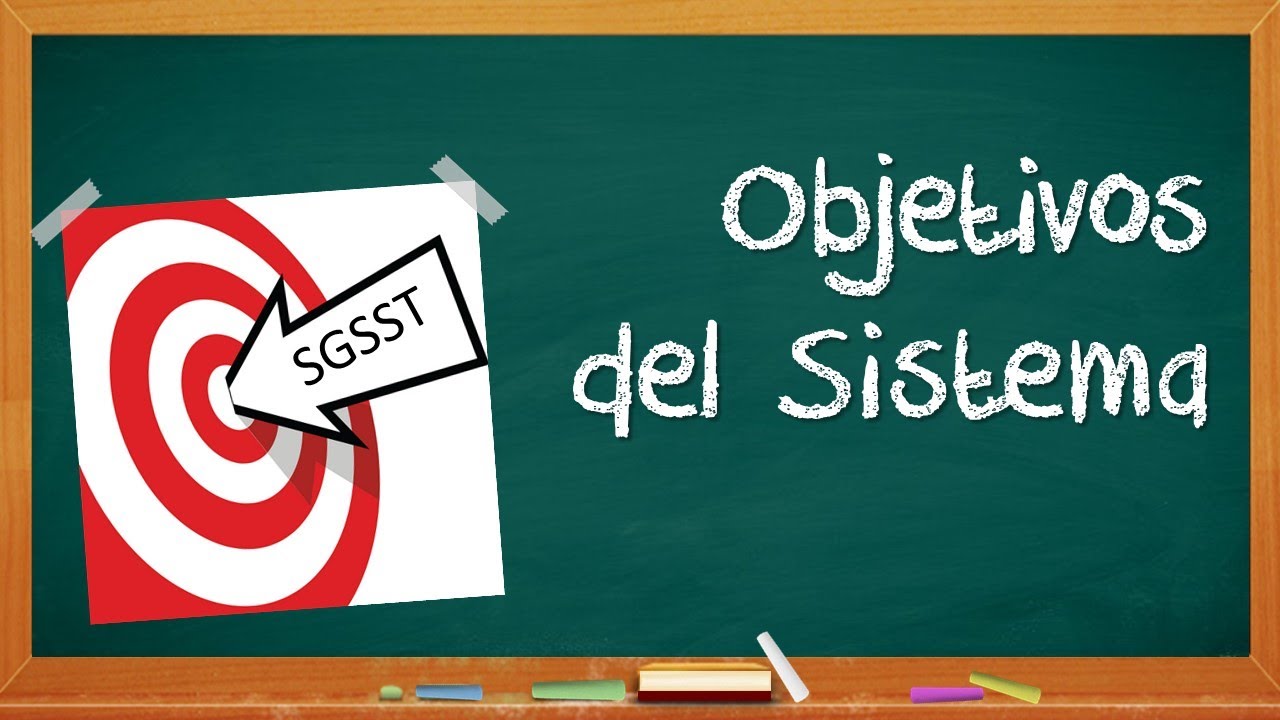 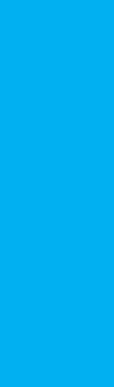 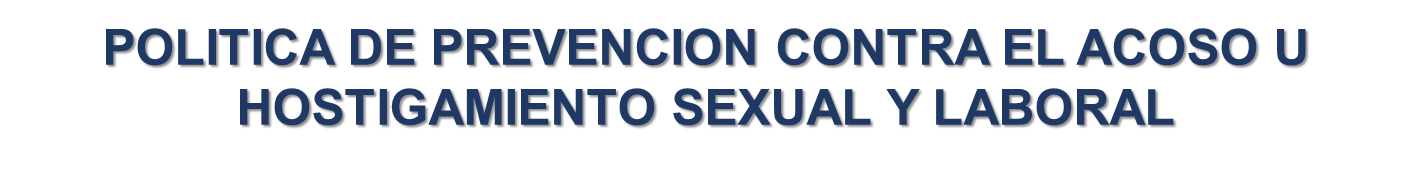 Con el propósito de garantizar y promover un excelente ambiente de convivencia laboral, fomentar las  relaciones sociales positivas entre los trabajadores y las empresas usuarias, respetar y respaldar la dignidad e  integridad de las personas en el trabajo, el EDAT S.A. E.S.P. OFICIAL define los siguientes criterios:
No se debe permitir ningún comportamiento que sea amenazador, abusivo, intimidante, explotador o sexualmente coercitivo, incluyendo gestos, lenguaje y contacto físico en el lugar de trabajo y, donde sea aplicable
Se debe  proporcionar un  ambiente laboral  libre de  discriminación,  acoso, intimidación  o coerción
Favorecer los espacios de participación y consulta, teniendo en cuenta las ideas del capital humano
Guardar buena  conducta en todo  sentido y obrar con  espíritu de leal  colaboración en el  orden moral y  disciplina general de  la entidad.
Practicar el trato justo,  honesto e integro en  cada aspecto de sus  relaciones con otros  compañeros de  trabajo de planta,  contratistas,  comunidad,  proveedores y  autoridades en  general
Todas las personas deben ser tratadas con dignidad y respeto
Incluir los valores y  principios éticos  contenidos en el  Código de Integridad  de la Función Pública
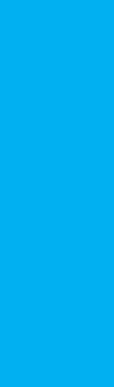 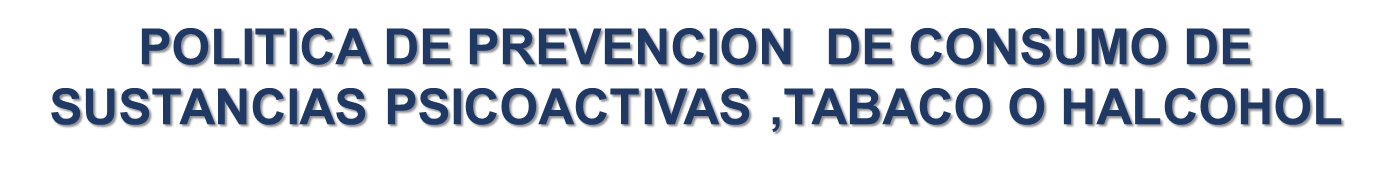 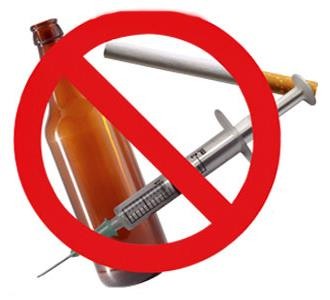 La EDAT considera que el consumo de alcohol constituye una decisión que se fundamenta en el juicio y responsabilidad de cada individuo. De acuerdo con lo anterior, el comportamiento esperado de los colaboradores con respecto al consumo responsable de alcohol es el siguiente:
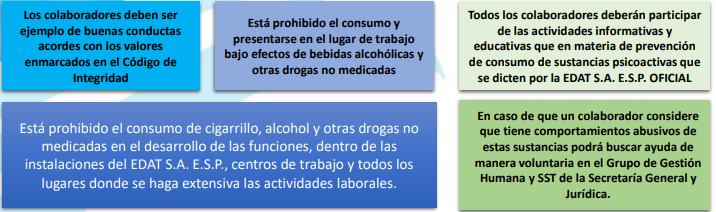 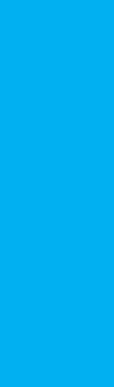 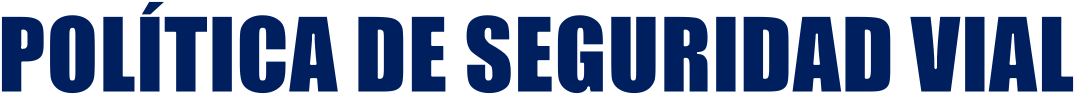 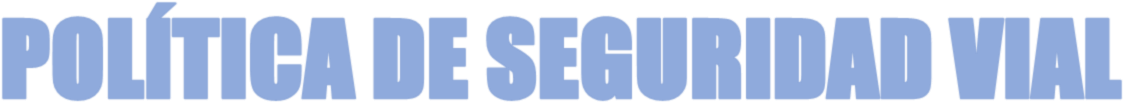 En la EDAT S.A. E.S.P OFICIAL adquirimos el compromiso de proteger el bienestar físico, mental y social de todos los  colaboradores y demás partes interesadas a partir del diseño e implementación del Plan Estratégico de Seguridad Vial PESV,  orientado a la promoción y prevención de accidentes de tránsito que se produzcan por el desplazamiento por vías privadas o  públicas ya sea como peatones, ciclistas, motociclistas, pasajeros y conductores y que afecten la Seguridad Vial de la  Entidad.
Para ello, se establecen estrategias de concientización en los riesgos viales para todos los colaboradores de planta y  contratistas a través de capacitaciones, con orientación a la prevención de accidentes de tránsito y respeto por las señales  de tránsito, que permitan la adopción de conductas proactivas frente a la conducción segura
de medios de transporte terrestre y al desplazamiento peatonal.
La EDAT S.A. E.S.P. OFICIAL se compromete a impulsar, respaldar y proporcionar el  recurso humano, técnico y económico necesario para la implementación, mantenimiento  y mejoramiento continuo del Plan Estratégico de Seguridad Vial, con el objetivo de  asegurar el cumplimiento de la legislación Colombiana vigente, política, normas,  procedimientos y otros requisitos aplicables, garantizando las mejores prácticas y  desempeño en las actividades de transporte terrestre
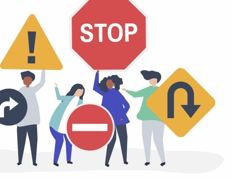 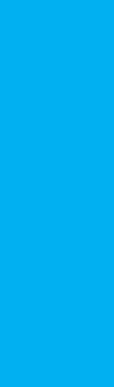 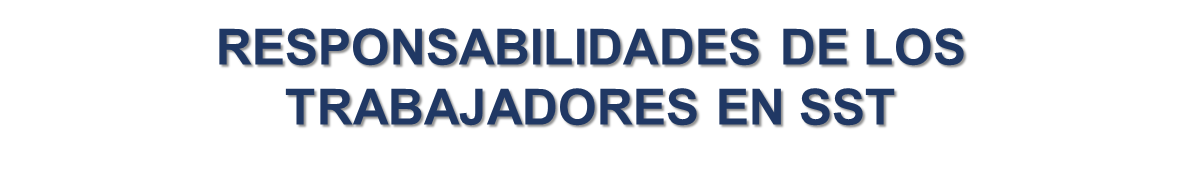 Decreto 1072 de 2015 artículo 2.2.4.6.10: Los trabajadores, de Conformidad con la normatividad vigente, tendrán, entre otras, las siguientes responsabilidades: 

Procurar el cuidado integral de su salud. 
Suministrar información clara, veraz y completa sobre su estado de salud. 
Cumplir las normas reglamentos e instrucciones del sistema de seguridad y salud en el trabajo de toda la empresa. 
4. Informar al empleador o contratante sobre los peligros y
5. Participar en las capacitaciones de SG.SST establecidas en el plan de capacitación.
6. Participar y contribuir en el cumplimiento de los objetivos del SG-SST
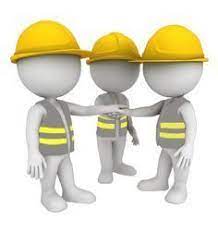 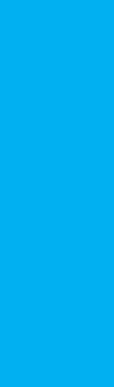 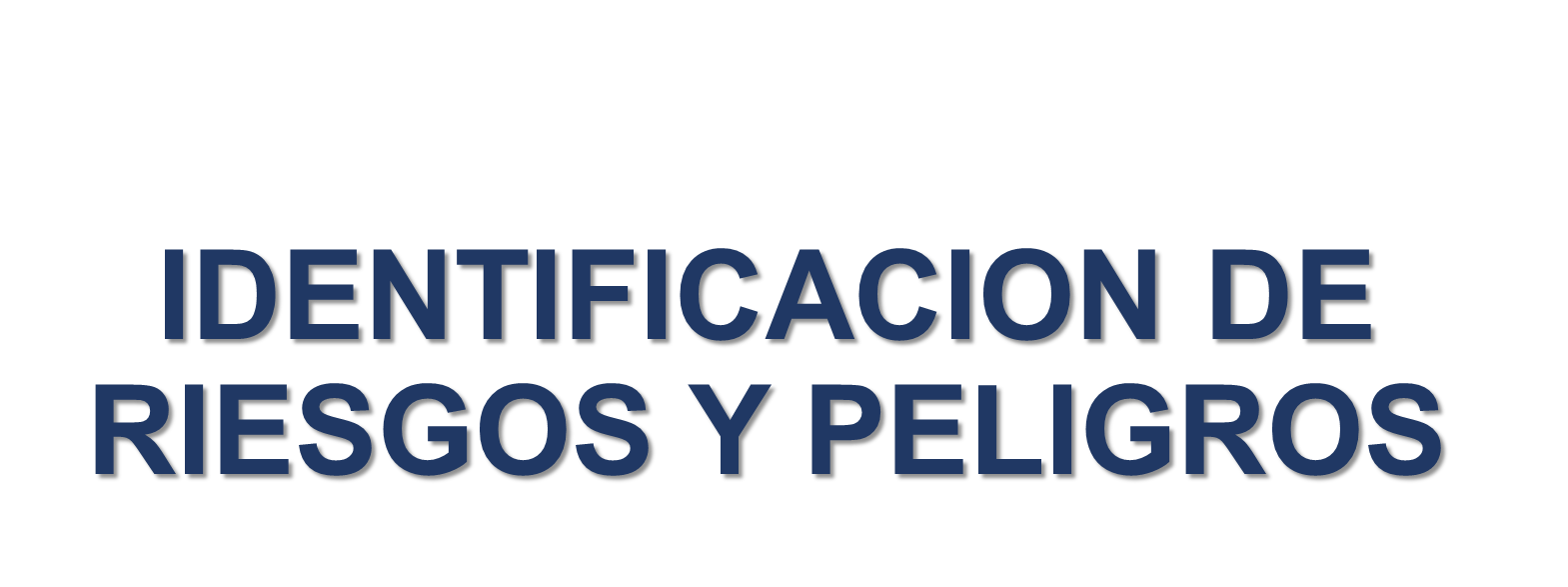 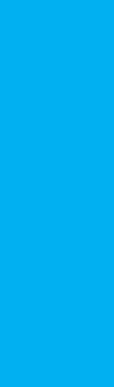 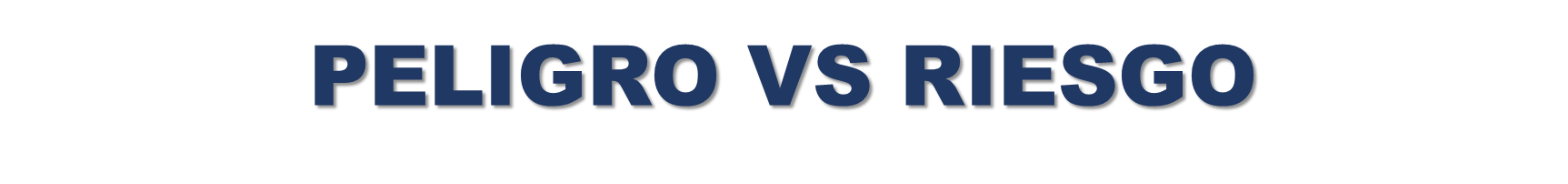 PELIGRO 

Fuente o situación con potencial de daño en términos de enfermedad o lesión a las personas o una combinación de estos.
RIESGO

probabilidad de que ocurra un evento o exposición peligrosa y la severidad de lesión o enfermedad que puede ser causado por el evento o exposición.
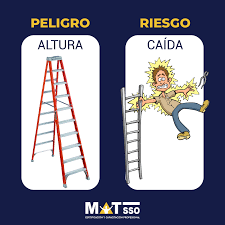 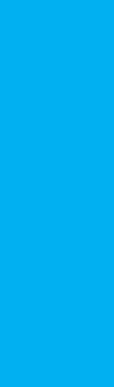 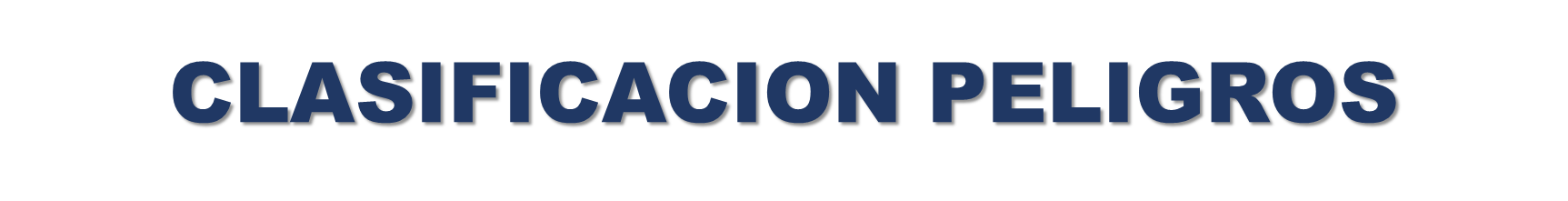 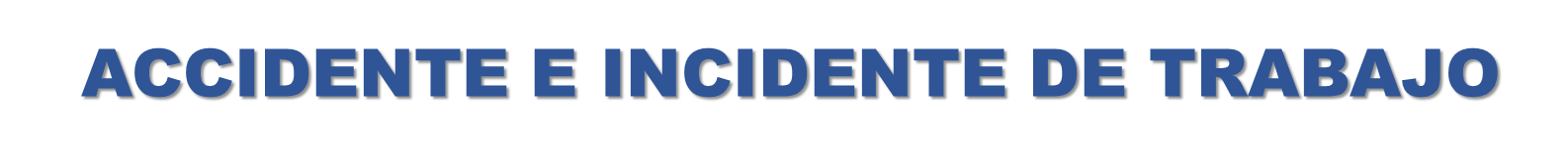 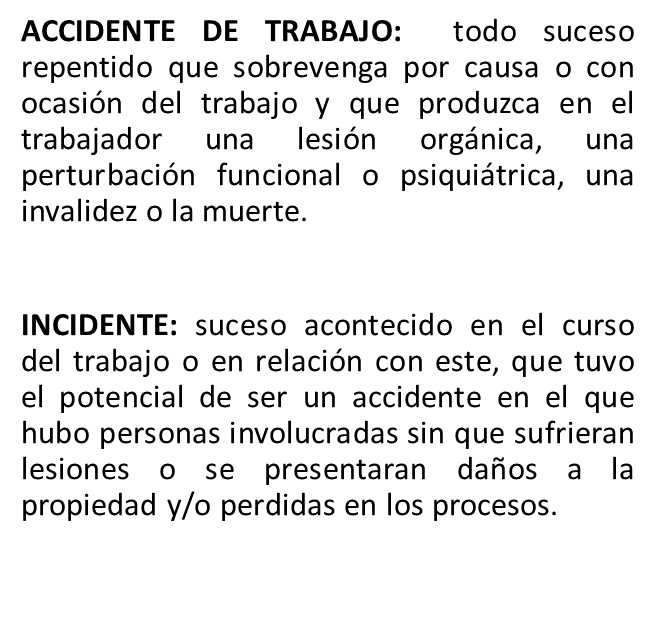 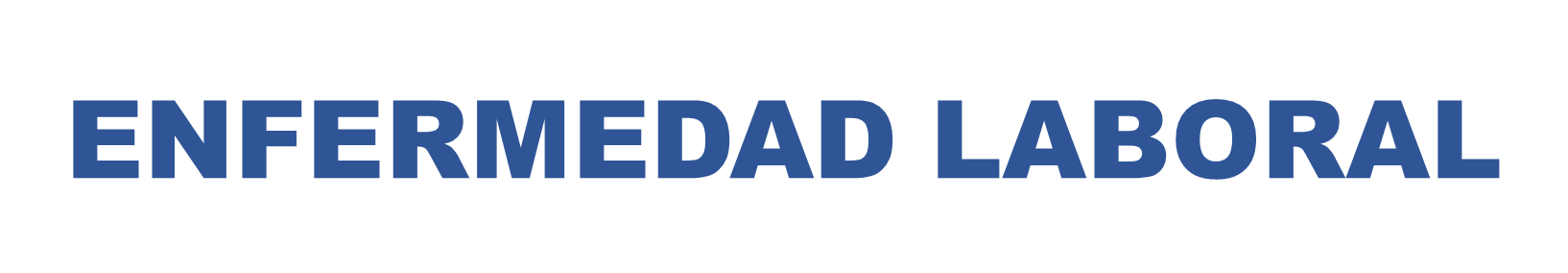 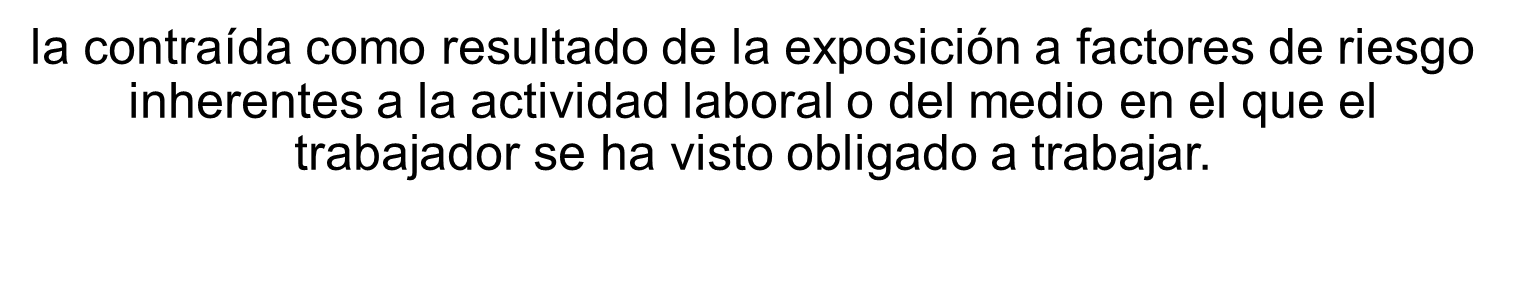 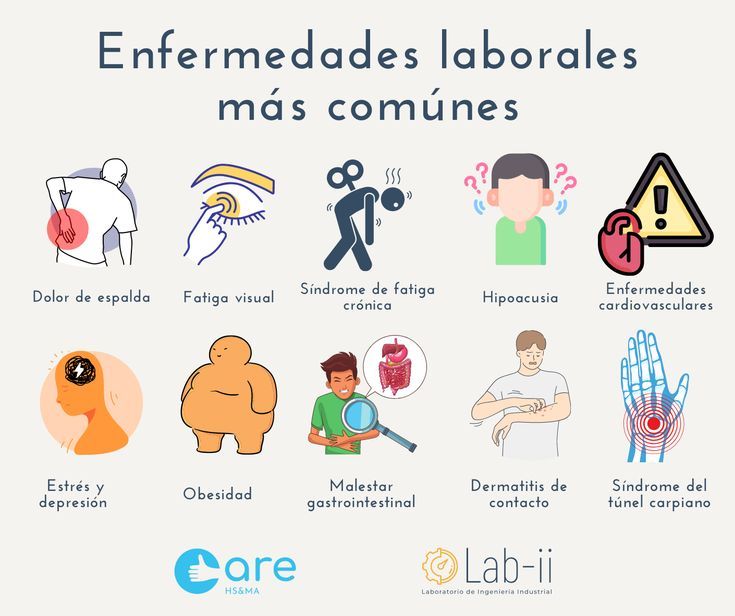 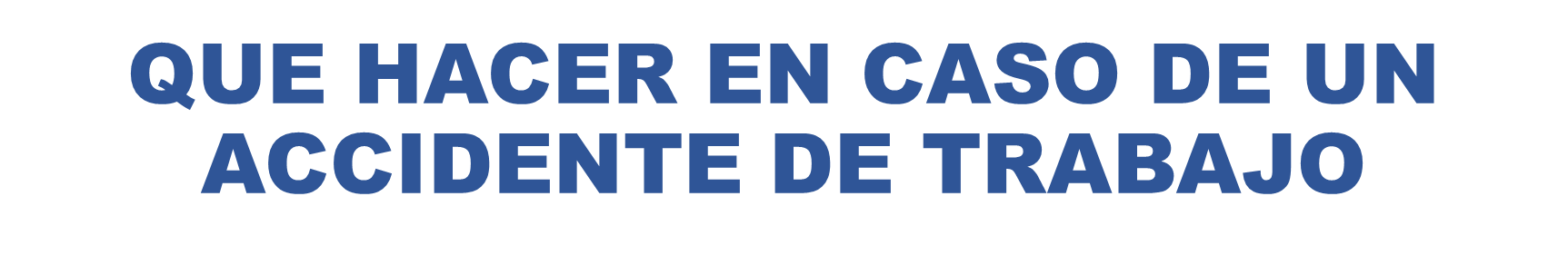 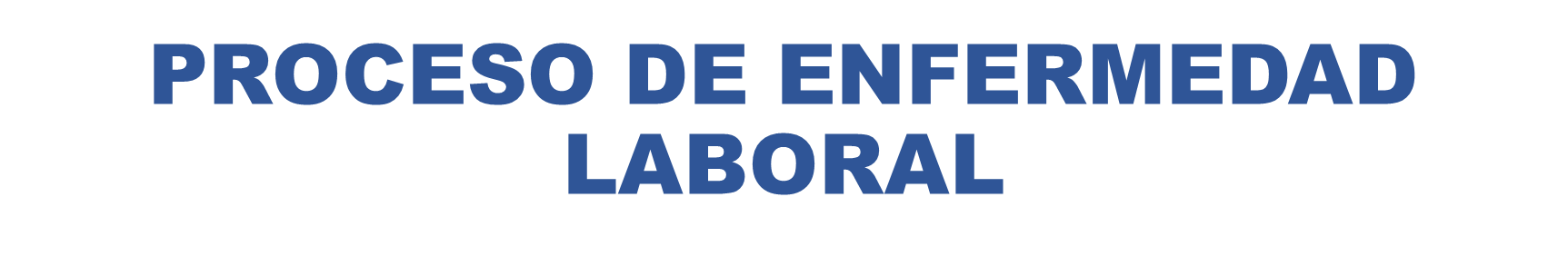 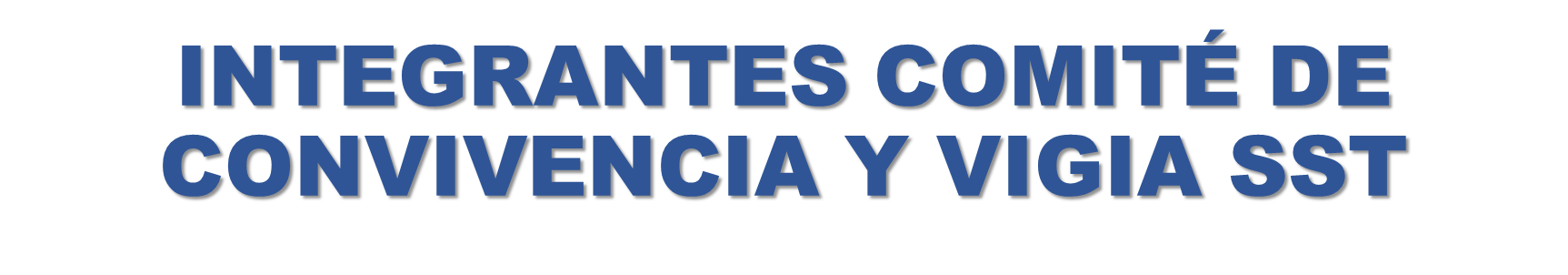 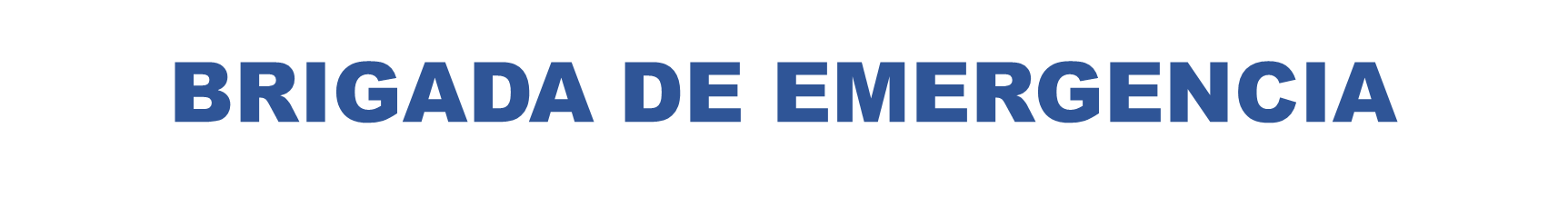 ¡LA SEGURIDAD ES RESPONSABILIDAD DE TODOS !
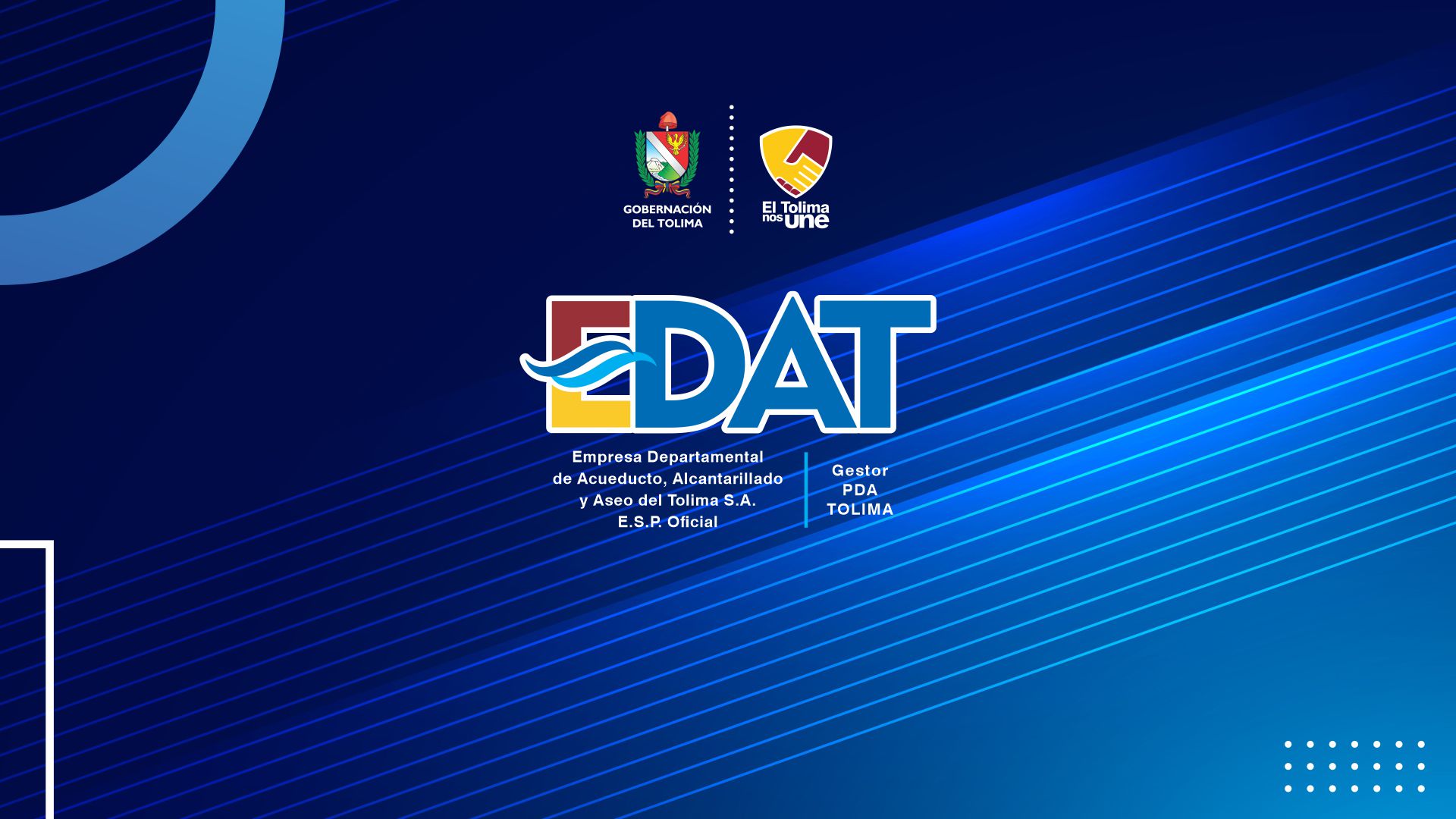 EL GESTOR Y SUS RESPONSABILIDADES